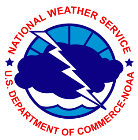 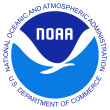 TOWR-S Update
September 30, 2022
https://meet.google.com/thn-pkwe-wbr


Total Operational Weather Readiness - Satellites
NWS Office of Observations
All are invited to insert comments on these slides
Overview
1. GOES-West Transition
2. Changes to GOES-R imagery on SBN
3. Preparing for JPSS-2 / NOAA-21 and changes to the JPSS constellation
4. Data Product updates & lookahead
GOES-R Profiles			•	GOES-R Fire Meso Hotspots		•	ASCAT winds
VIIRS Flood Maps		•	Himawari-9 transition			•	Himawari L2 products
Gridded GLM			•	GOES-R Enterprise products		•	Upcoming satellite launches
5. New from TOWR-S
ISatSS updates in IDP		•	TOWR-S Product Posture: searchable catalog
Satellite Book Club		•	TOWR-S monthly newsletter
‹#›
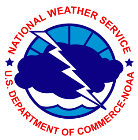 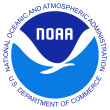 1. GOES-West Transition
Daily Peak Temperatures of GOES-17 ABI Longwave Infrared Focal Plane Module
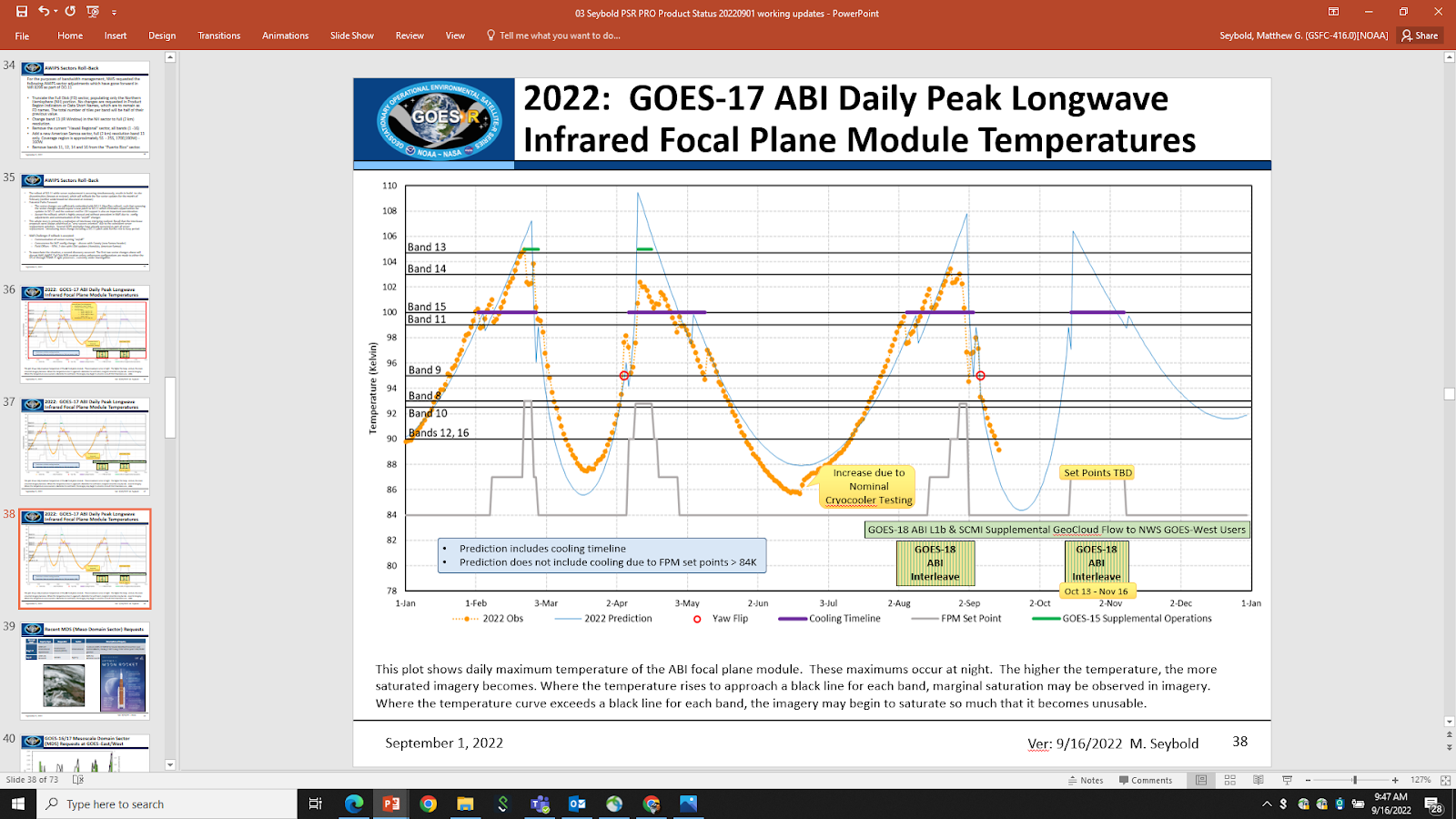 GOES-17 will have one final “Warm Season” and Mode 3 Cooling Timeline, Oct. 14 to Nov. 20, 2022 .


Oct. 13 - Nov. 16, 2022: operational interleave: GOES-West imagery on the Satellite Broadcast Network (SBN) and GOES Rebroadcast (GRB) will be from GOES-18 instead of GOES-17 (see next slide).

GOES-17 will be taken out of operations in January 2023.
Sept. 30, 2022
New dates announced Oct. 6
‹#›
GOES-West Transition (1)
(now - Oct. 13, 2022) Normal operations:
All GOES-West data products on the GOES Rebroadcast (GRB) and Satellite Broadcast Network (SBN) are from GOES-17. No GOES-18 data are on GRB or SBN.
Supplemental Operations: GOES-18 ABI imagery and gridded GLM are disseminated to selected sites via the GeoCloud.
(Oct. 13 - Nov. 16, 2022) Interleaved operations: (SCN22-37 - dates have changed since the SCN was posted)
On GRB: 	GOES-17 GRB will convey GOES-18 ABI L1b, GOES-17 GLM, and GOES-17 Space Wx observations. 
On SBN:	GOES-West ABI imagery (SCMI) will be from GOES-18, not GOES-17; but	  	GOES-West ABI L2+ products will continue to be from GOES-17 			(despite any GOES-17 Loop-Heat Pipe degradation)
GOES-18 L1b / SCMI imagery attained Provisional maturity on July 27: ready for operational use and free to share
No GOES-18 L2 products will be activated on the SBN until Jan. 2023.
If obtaining data products outside of the SBN or GRB:
Any sharing or display of GOES-18 pre-Provisional data requires the caveat: 	“GOES-18 Preliminary, Non-Operational Data”
GOES-18 pre-Provisional data products are not approved for operational use.
‹#›
GOES-West transition (2)
(Nov. 16, 2022 - ~Jan. 3>4, 2023) Back to Normal operations
Note: On Nov. 29 GOES-17 ABI Imagery on SBN will undergo several changes detailed below.
(As of ~Jan. 3>4, 2023) GOES-18 is operational as GOES-West:
All GOES-West data on GRB and SBN will be from GOES-18
On SBN:	SCMI and L2 products will both be from GOES-18. (All are expected to be Provisional by then.)
Note: GOES-18 ABI imagery on SBN will undergo the same changes as GOES-17 ABI imagery (detailed below)
On GRB: 	GOES-18 GRB data stream begins; GOES-17 GRB stream ends
PDA will cease serving GOES-17 L1b and L2+ products
GOES-17 will be taken out of operations and moved to a storage orbit

Also see the GOES-18 Operational Readiness Timeline on VLab
‹#›
GOES-West Transition Plan for GOES-17→18
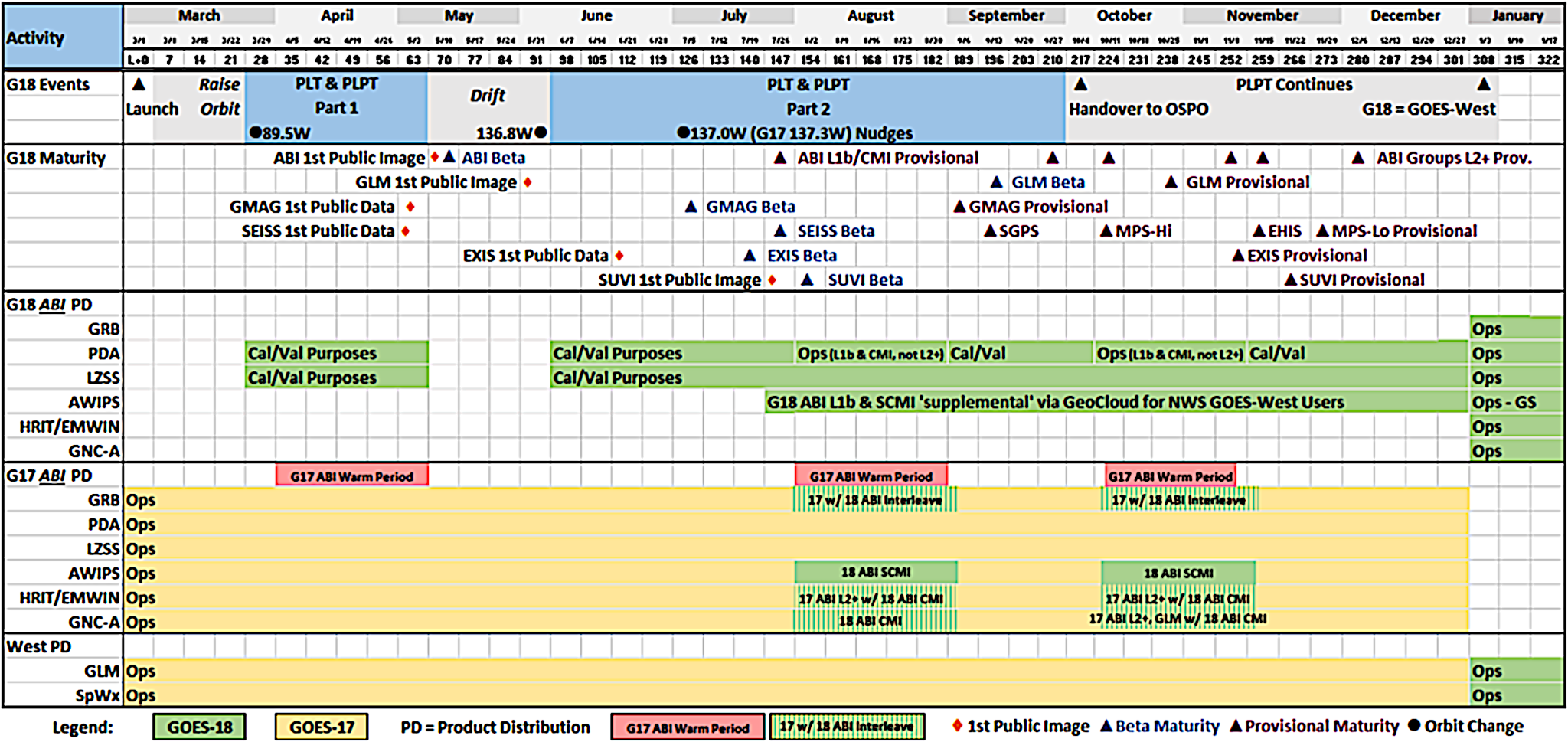 Sept. 30, 2022
‹#›
GOES-18 SPLASH WG - Updated Sept. 9
GOES-18 Post-Launch Product Validation Schedule
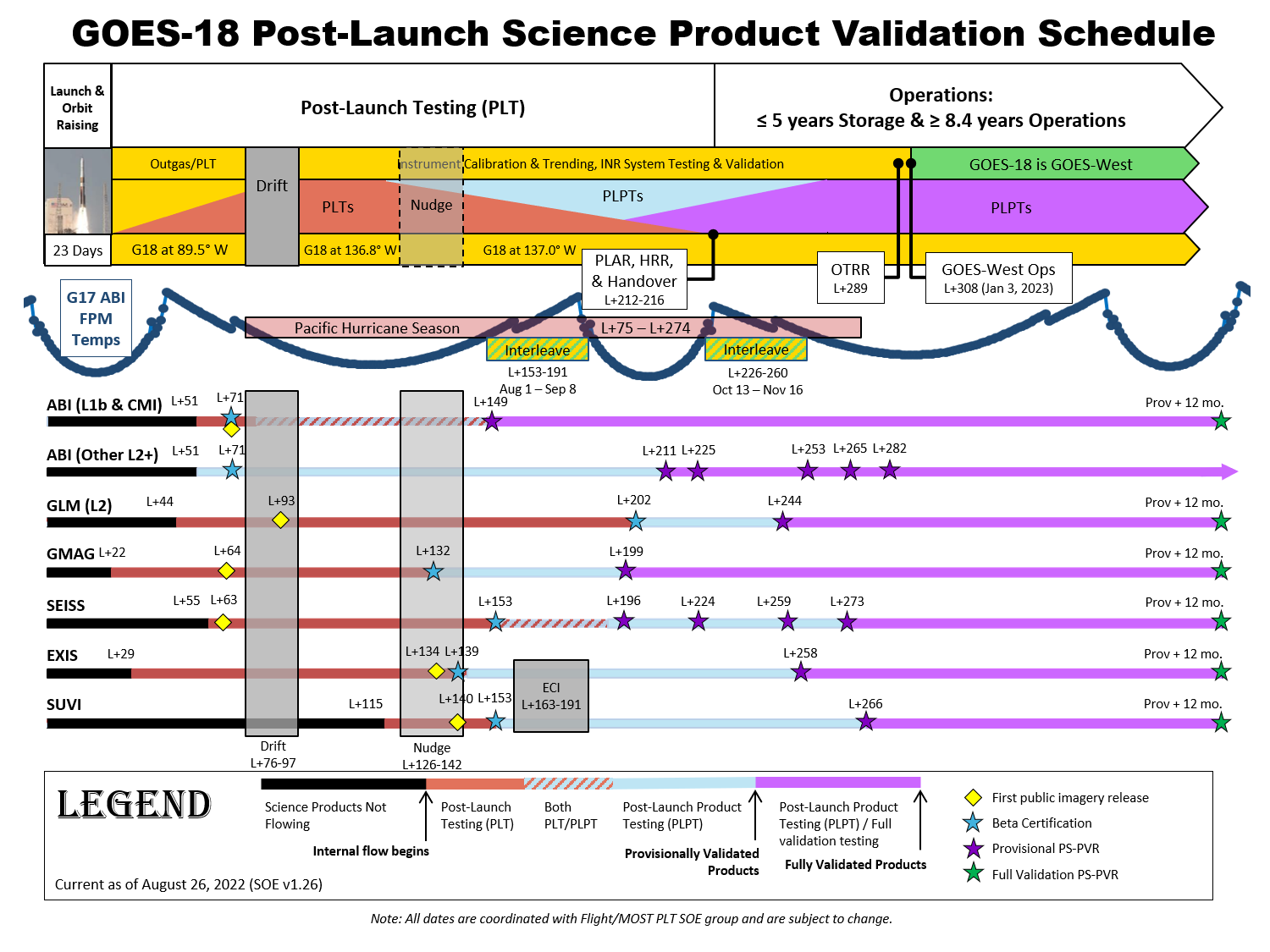 More details on GOES-18 Transition to Operations are available from the GOES-R program
Jan. 4, 2023 (per GOES-R Pgm. on Oct. 7, 2022)
Months are approximate
Sept. 30, 2022
Source: GOES-18 SPLASH WG
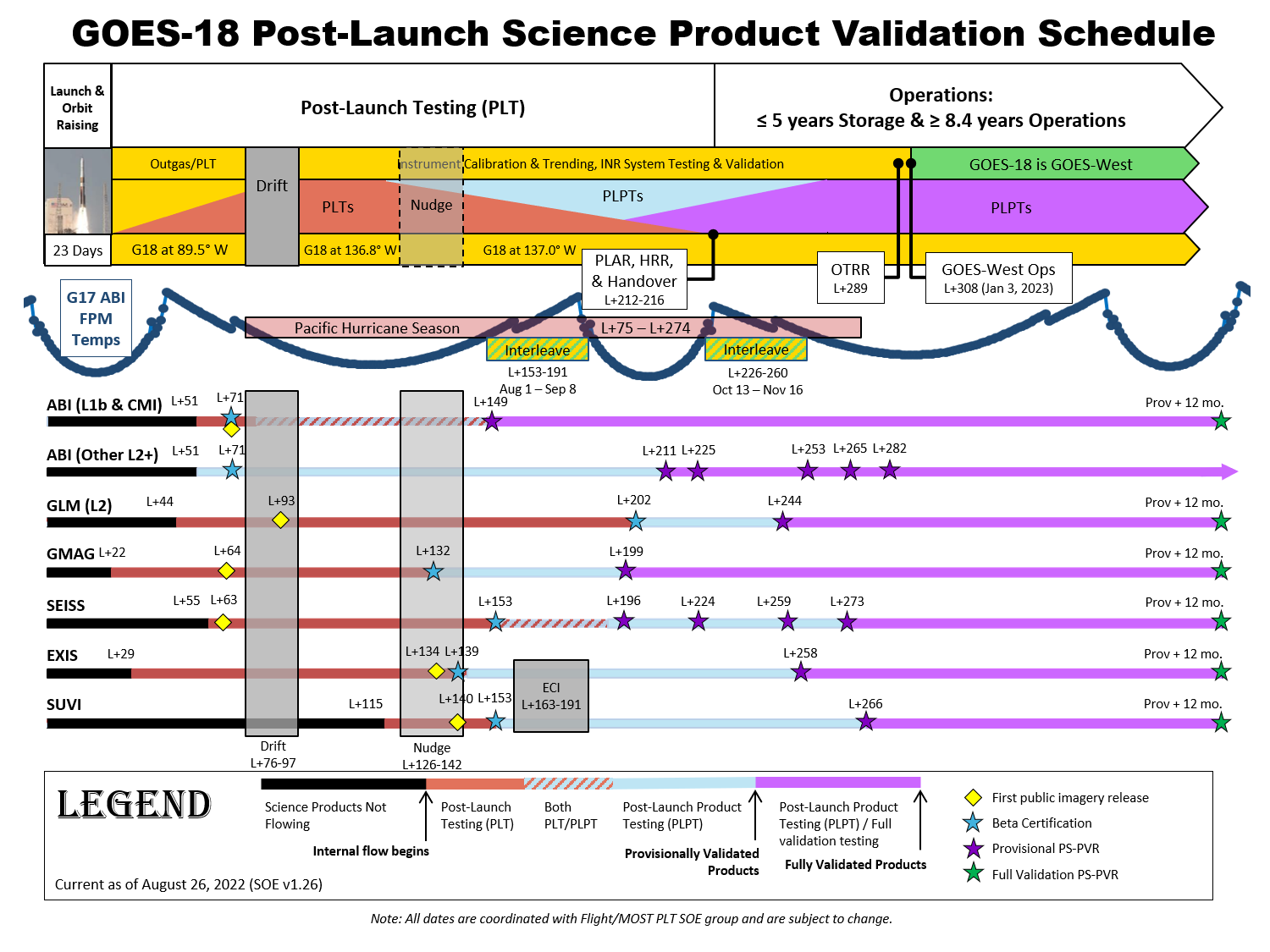 ‹#›
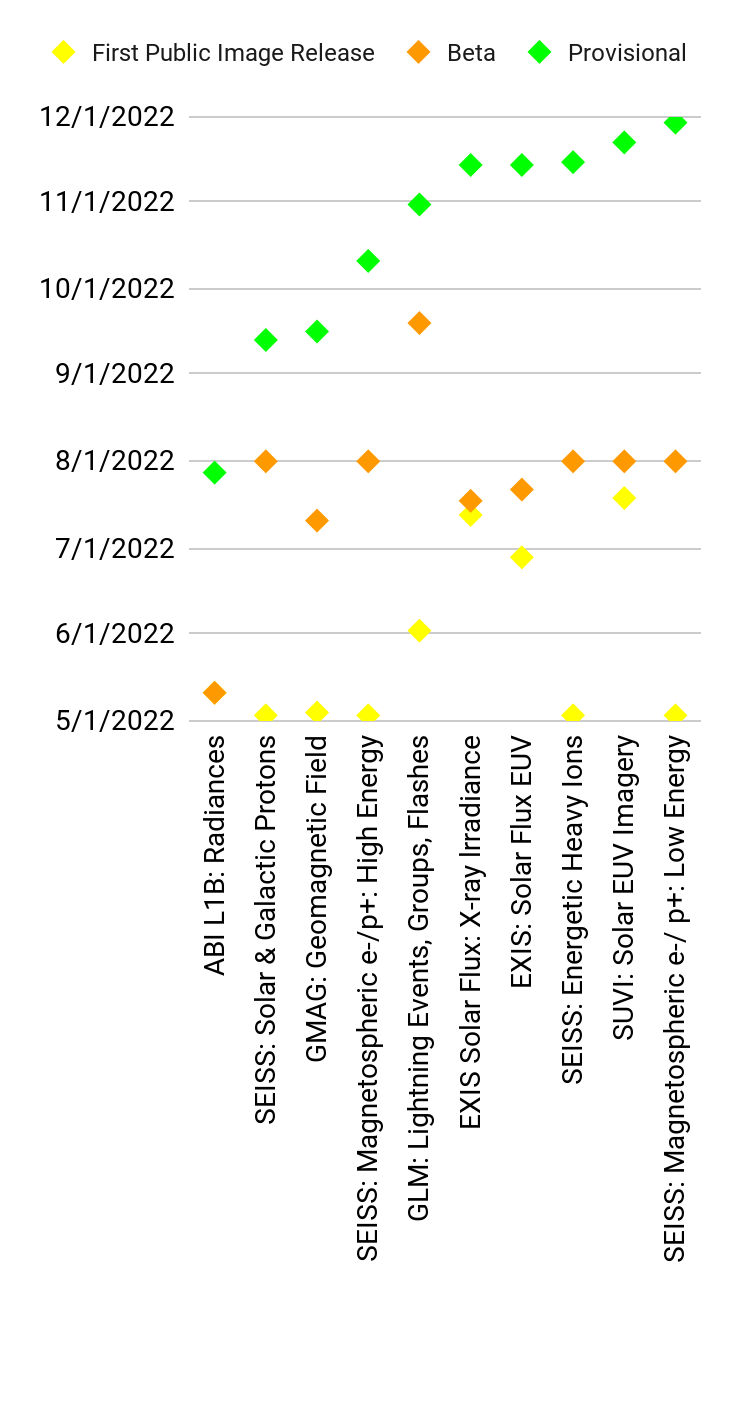 GOES-18 L1b products: Beta / Provisional Maturity timelines
GOES-18 L1B Products
Sept. 30, 2022
Based on GOES-18 SPLASH WG
‹#›
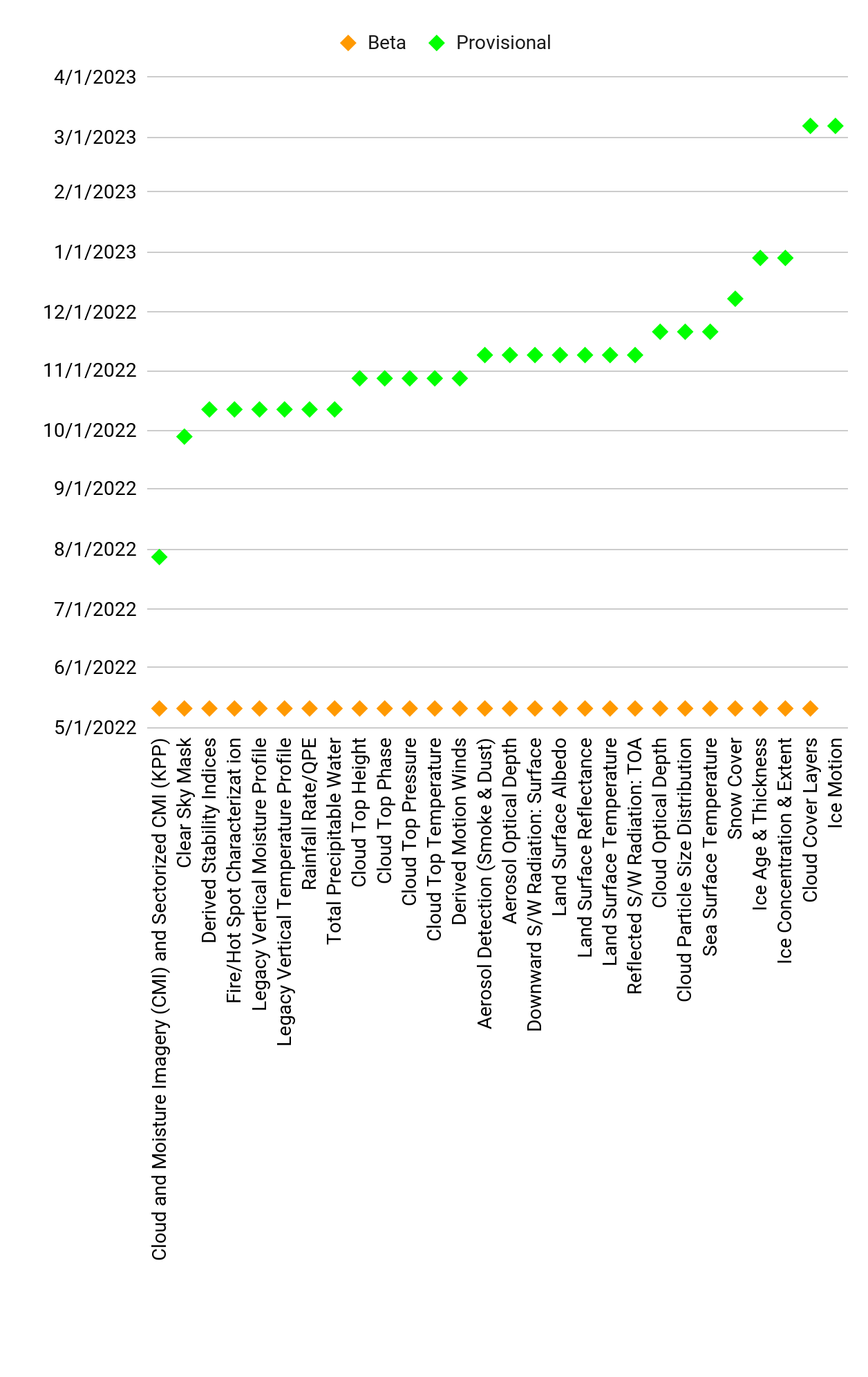 GOES-18 ABI L2+ products: Beta / Provisional Maturity timelines
GOES-18 ABI L2+ Products
GOES-18 ABI L2+ Products
Updated Oct. 6
Sept. 30, 2022
Based on GOES-18 SPLASH WG
‹#›
GOES-18 L2 products: Provisional maturity assessments
Between Sept. and Dec. 2022, 25 GOES-18 ABI L2 products will be evaluated for Provisional maturity. They are expected to be declared Provisional by the time GOES-18 is declared operational in Jan. 2023.
At that time (but not before) GOES-18 Provisional L2 products will replace their GOES-17 counterparts on SBN.
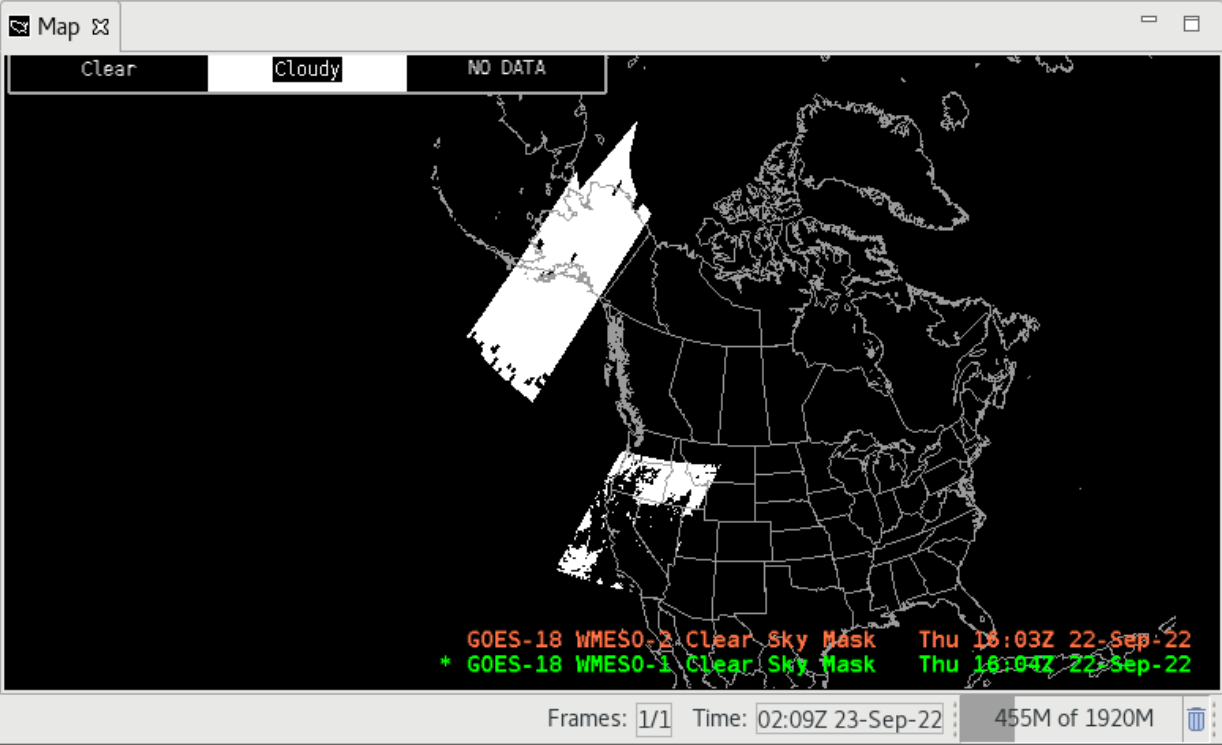 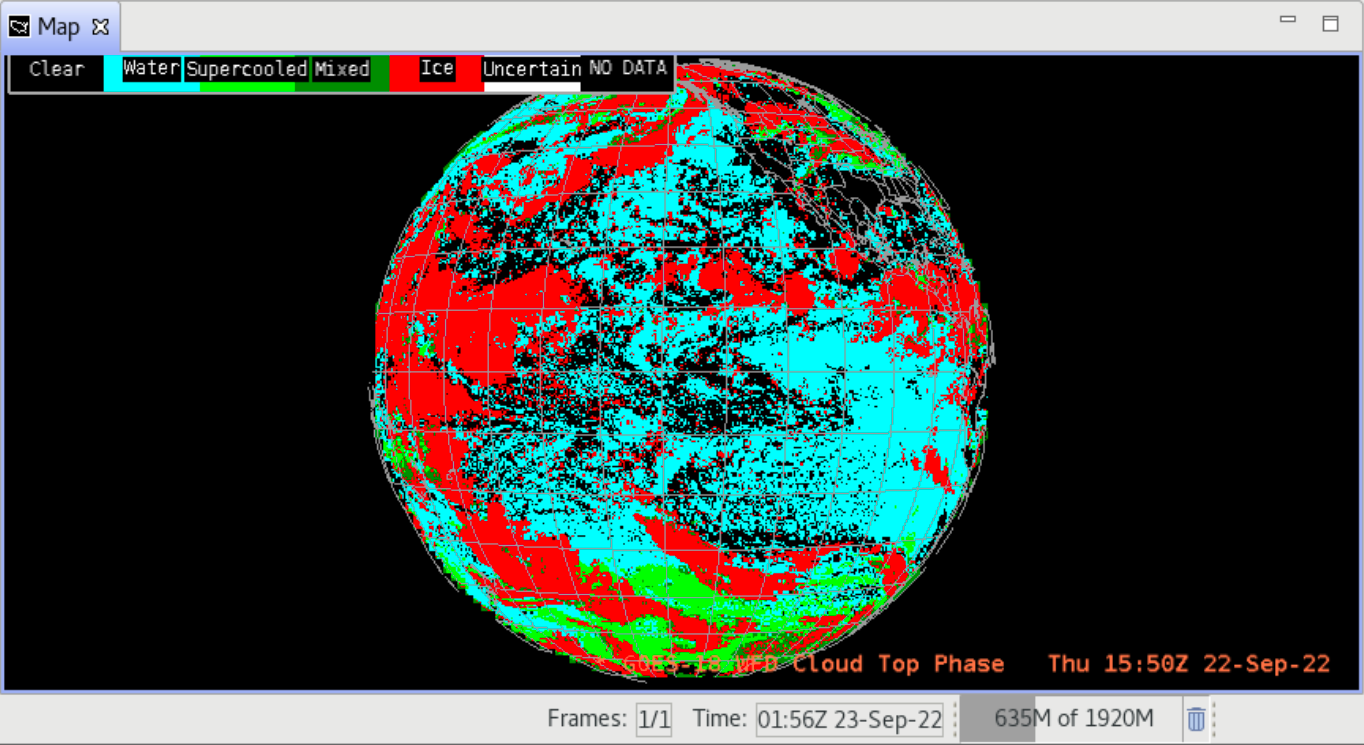 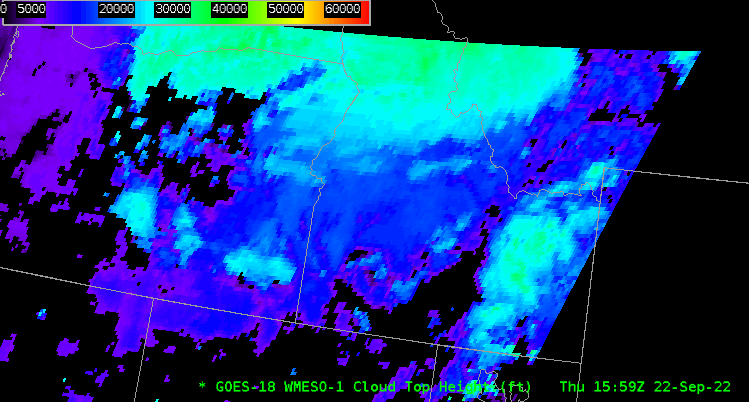 GOES-18 Cloud Mask
(Meso)
GOES-18 Cloud Phase
(Full Disk)
GOES-18 Cloud Top Height
(Meso)
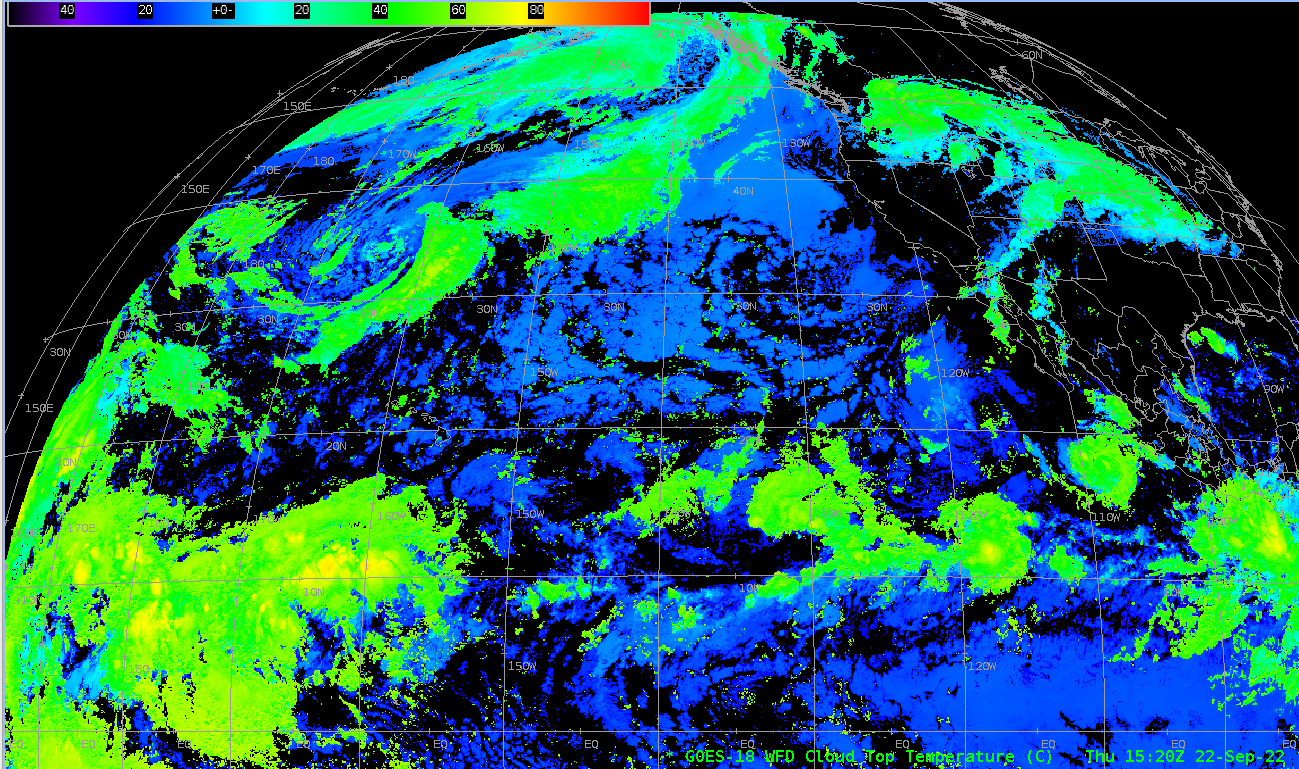 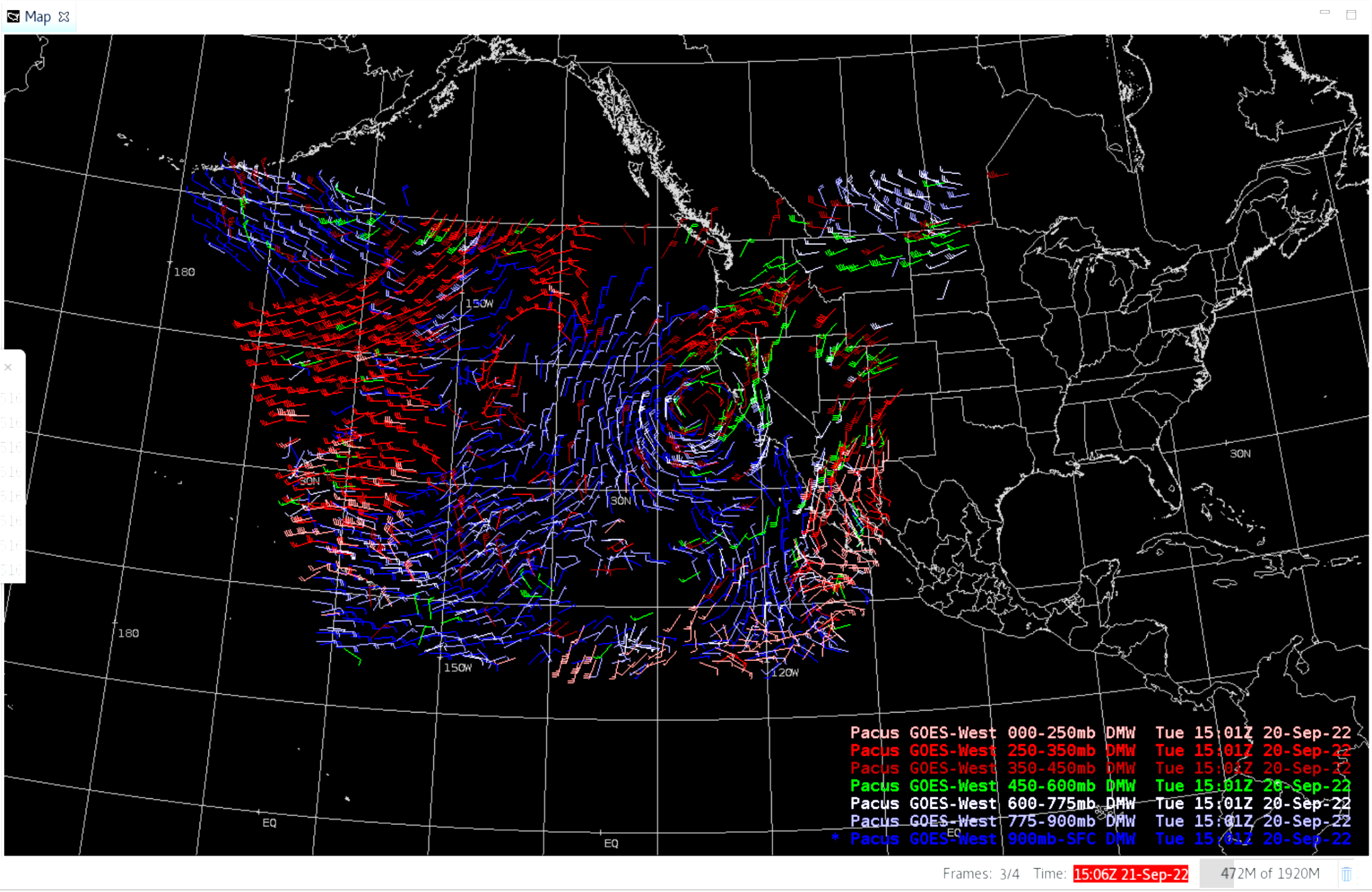 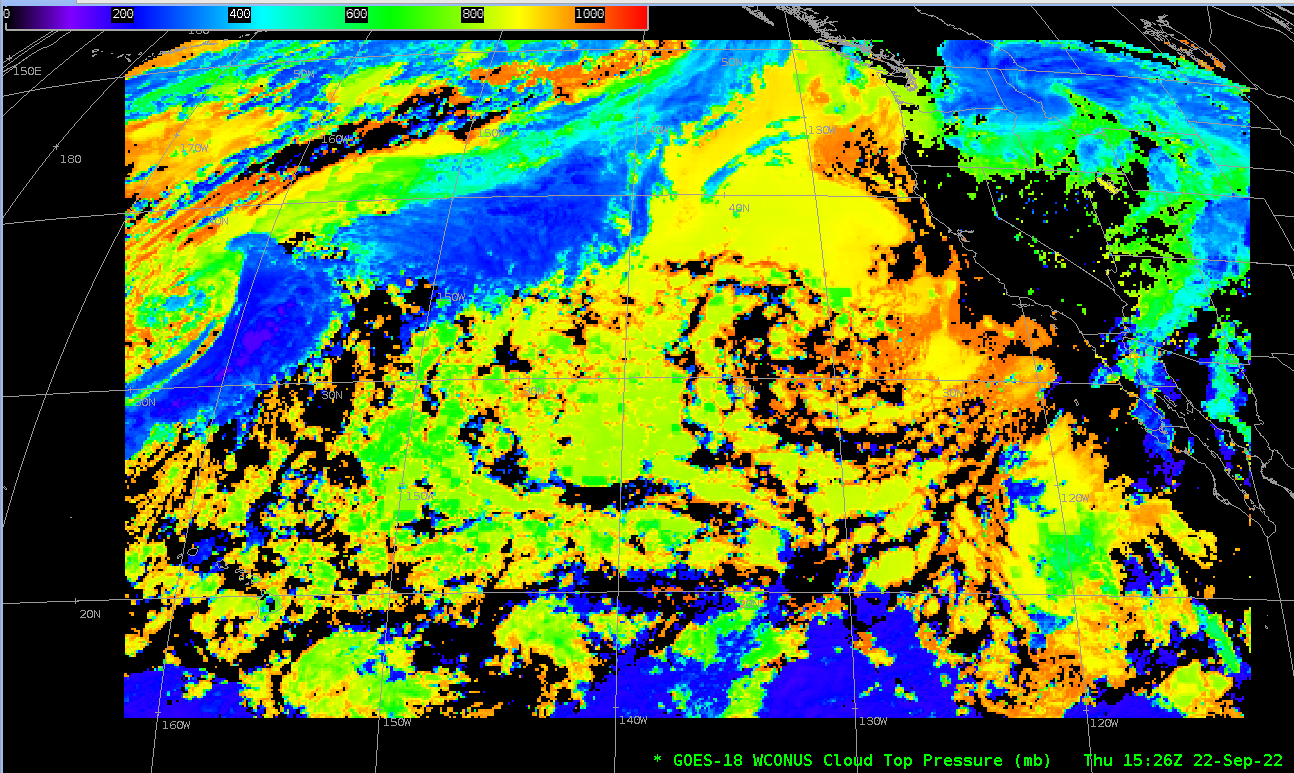 GOES-18 Preliminary, Non-Operational Data
GOES-18 Derived Motion Winds
(W. CONUS)
GOES-18 Cloud Top Pressure
(W. CONUS)
GOES-18 Cloud Top Temperature
(Full Disk)
‹#›
NWS readiness planning for GOES-18
ABI Imagery on SBN: 
Configured NCF for GOES-18 for June 14 live test (GND-008) and Interleaved Operations. 
Obtained informal evaluations from field sites (pre-OT&E) in June and August. 
OT&E expected in Jan. 2023.
ABI L2 products:
Live tests, OPG review, and informal field evaluations (pre-OT&E) in Oct. - Dec. 2022. 
OT&E expected in Jan. 2023.
GLM: 
Obtained concurrence from ADMAC / SBNRC and AWIPS CCB to activate GOES-East,West gridded GLM onto SBN GRE/GRW channels. 
Now configuring NCF to route G-16,17,18 gridded GLM.(G-17 will no longer be in operation when operational gridded GLM is expected.)
Internal and end-to-end tests to follow.
GRB:  
Participated in mid-May live tests (GND-006, GND-009).
Installed GOES-18 configs for June 14 live test (GND-008) and Interleaved Operations. 
Now ready for G-18 GRB stream in Jan. 2023.
‹#›
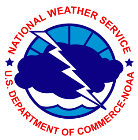 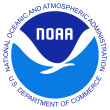 2. Changes to GOES-R imagery on SBN
Changes to GOES-East,West ABI imagery on SBN: Dec. 1, Dec. 6
New dates announced Oct. 7, 11
Alaska regional 
sector
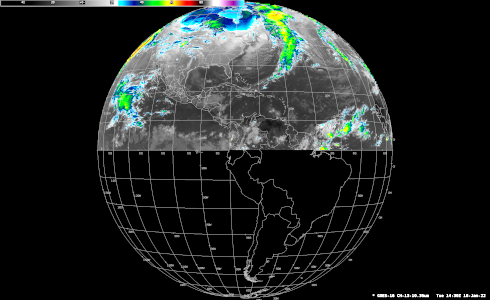 CONUS
sector
W. CONUS (PACUS)
sector
Puerto Rico regional sector
(Bands 1-10, 13, 15 only as of 12/01/2022)
Hawaii regional sector (until 12/06/2022)
GOES-West “Full Disk” (as of 12/06/2022)
GOES-East “Full Disk” (as of 12/01/2022)
American Samoa regional sector(as of 12/06/2022) 
(Band 13 only)
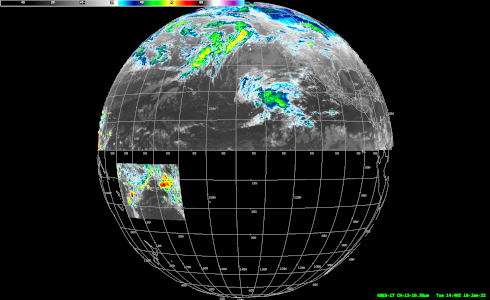 Full Disk 
Band 13: 2 km pixels (as of 12/01/2022)
All other bands: 6 km pixels
Full Disk 
Band 13: 2 km pixels (as of 12/06/2022)
All other bands: 6 km pixels
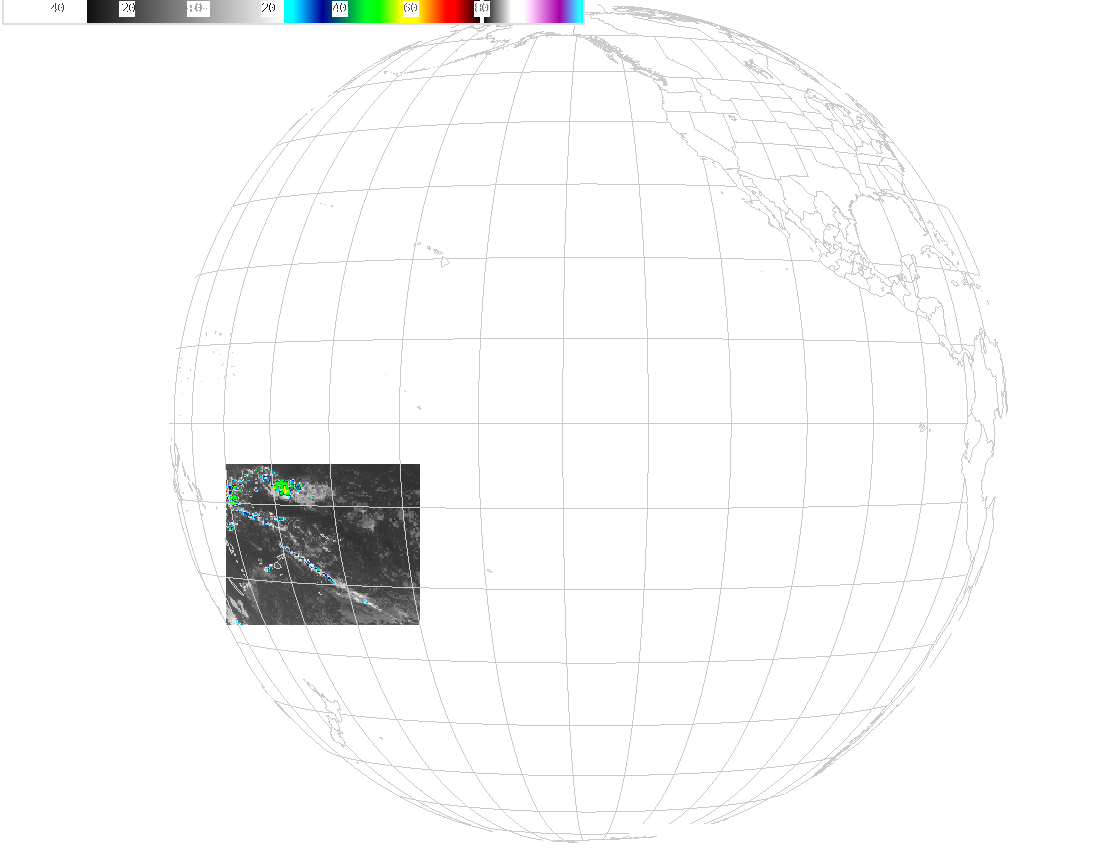 ‹#›
(Details on next slide)
Changes to GOES-East,West ABI imagery on SBN: Dec. 1, 6
GOES-R ABI Imagery (SCMI) on SBN will undergo the following changesas of Nov. 16>Dec. 1, 2022 (for GOES-16), Nov. 29>Dec. 6, 2022 (for GOES-17) (SCN22-94), and Jan. 13 for GOES-18.
Cease SBN transmission of all (reduced-resolution, 6 km) Southern Hemisphere imagery from the Full Disk, for all 16 bands*
Cease SBN transmission of the GOES-West Hawaii Regional sector*
Increase spatial resolution of Band 13 (IR Window) “Full Disk” imagery to full 2 km resolution on SBN*
Add Band 13 imagery (IR Window) at full 2 km resolution for a new GOES-West American Samoa Regional sector
New WMO header: TIRZ13 KNES
Omit Bands 11, 12, 14, and 16 from GOES-East Puerto Rico sector imagery
(* Listed in Public Information Statement PNS21-60 - Sept. 8, 2021)
Full Disk 
Band 13: 2km pixels
All other bands: 6km
Full Disk 
Band 13: 2km pixels
All other bands: 6km
Alaska regional 
sector
New dates announced Oct. 7, 11
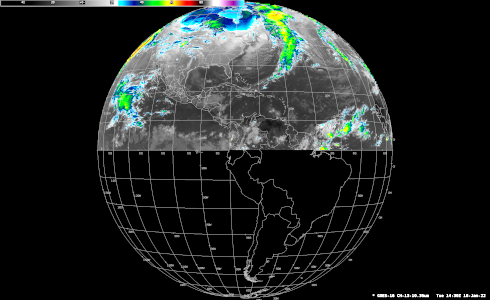 CONUS
sector
W. CONUS (PACUS)
sector
GOES-West
GOES-East
Puerto Rico regional sector
(Bands 1-10, 13, 15 only as of 12/01/2022)
Hawaii regional sector (until 12/06/2022)
American Samoa regional sector(as of 12/06/2022) 
(Band 13 only)
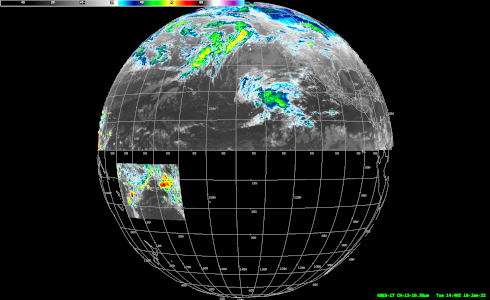 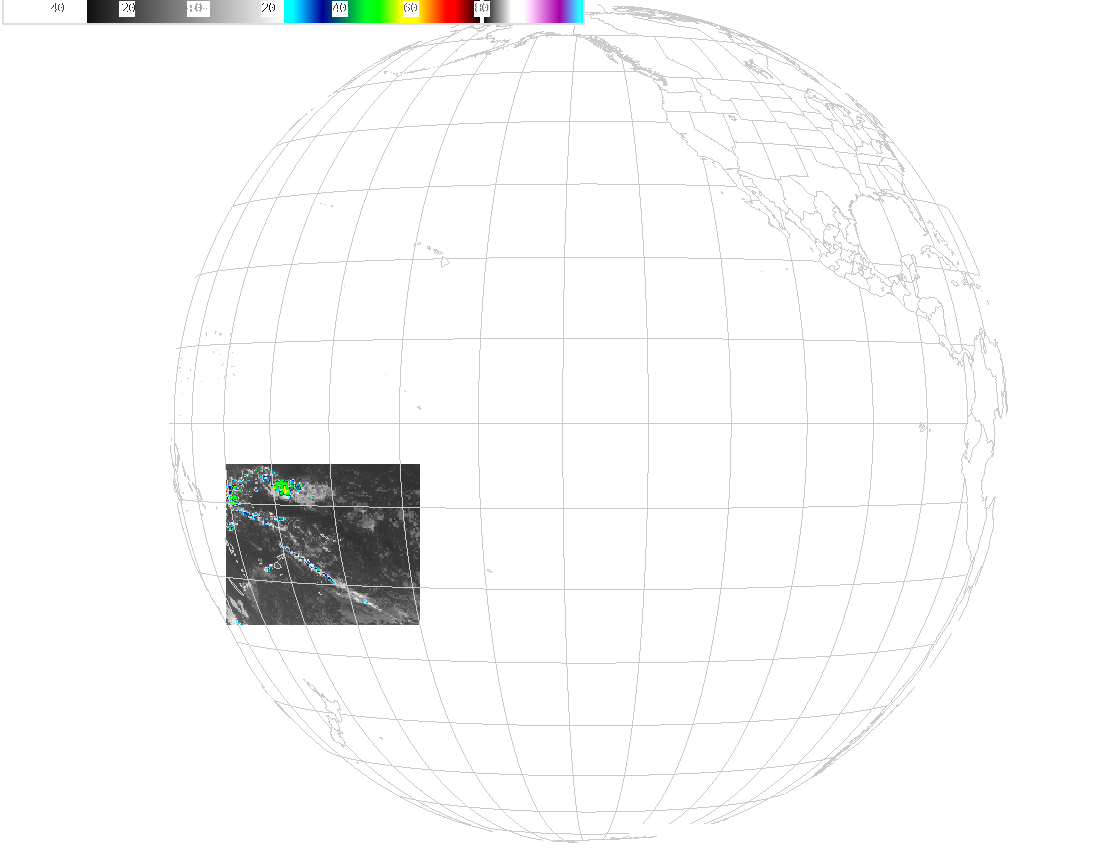 NOTES:
The change will affect only GOES-R ABI imagery over SBN– not ABI L2 products; other instruments; or dissemination other than SBN.
Mesoscale and CONUS / W. CONUS (PACUS) sectors will not change.
These changes will be rolled back on ~Feb. 1, 2023 for a month; then reinstated permanently on ~Mar. 1, 2023.
‹#›
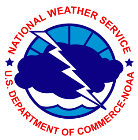 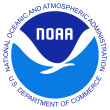 3. Preparing for JPSS-2 / NOAA-21 
and changes to the JPSS constellation
JPSS-2 launch and the JPSS Constellation
Launch, Early Orbit and Activation (LEO&A) (Launch to L+90 days)
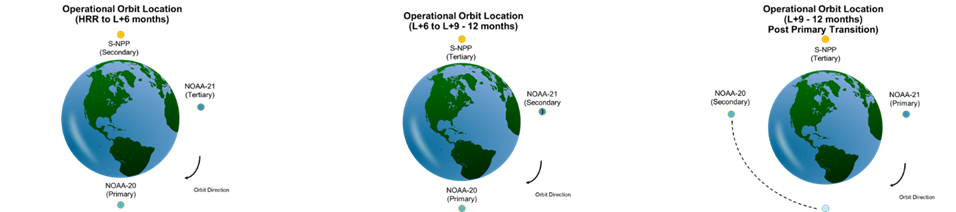 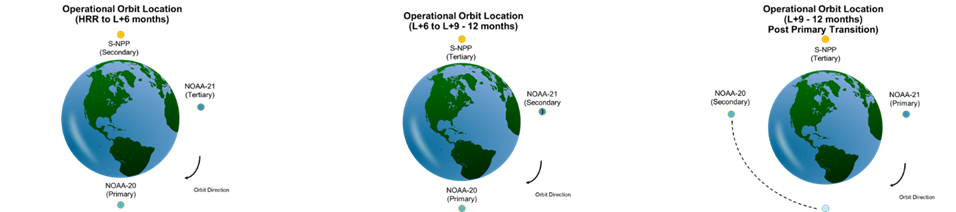 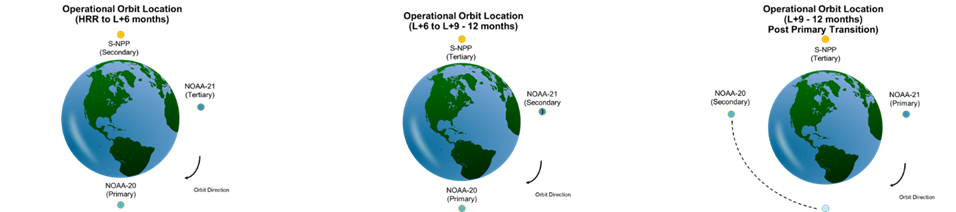 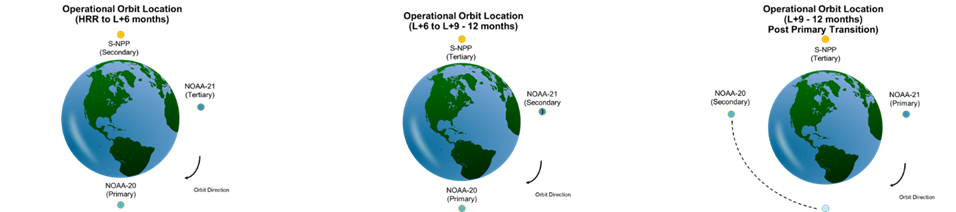 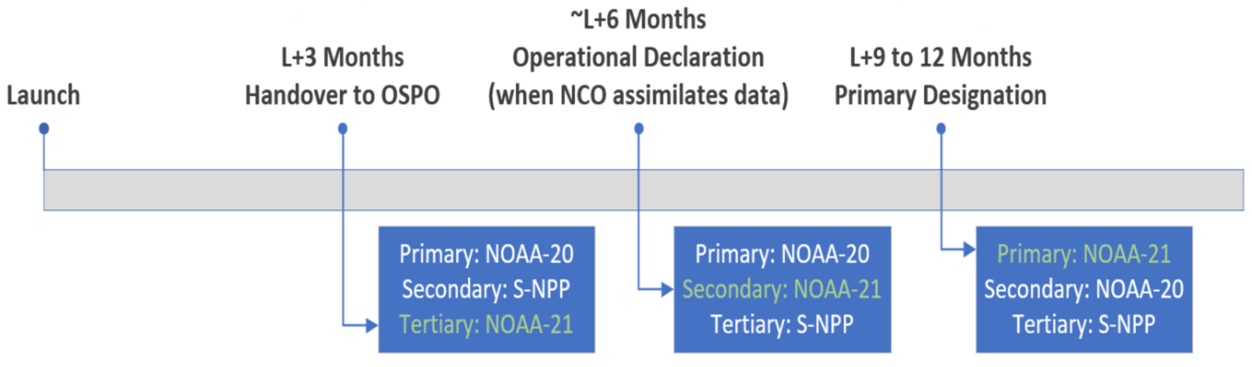 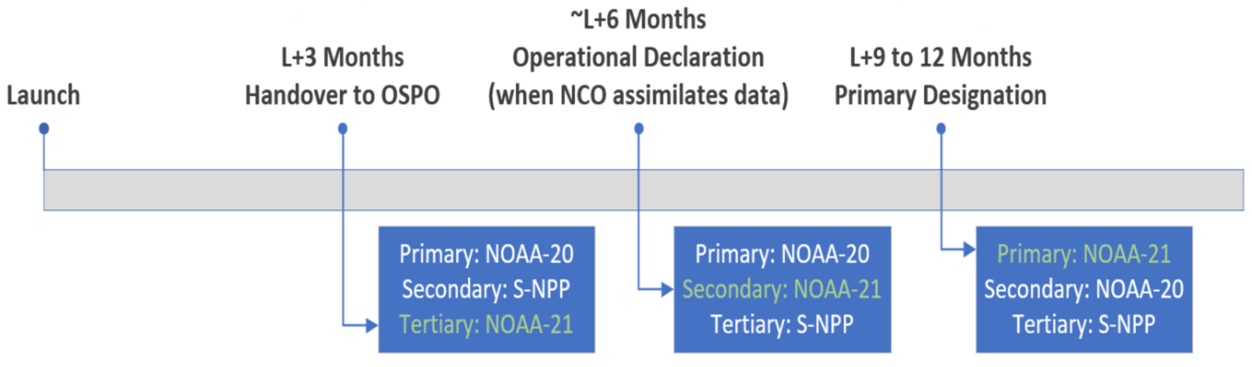 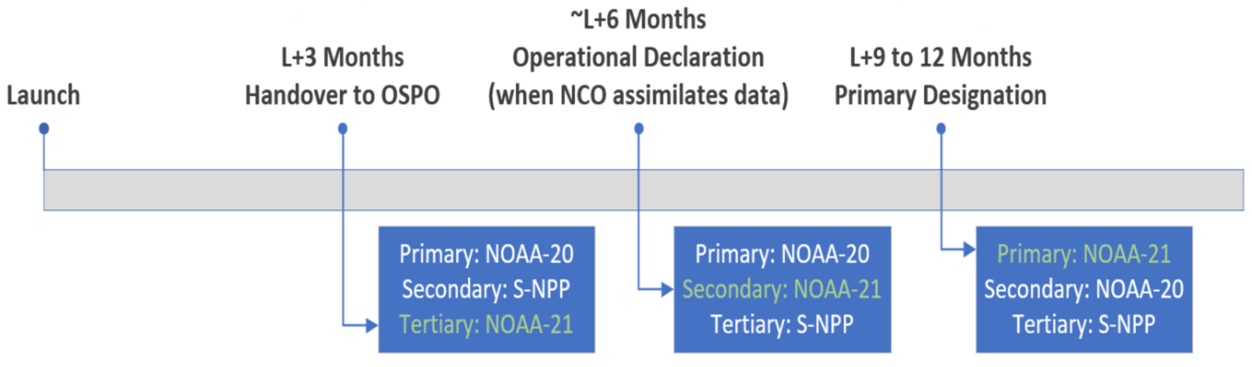 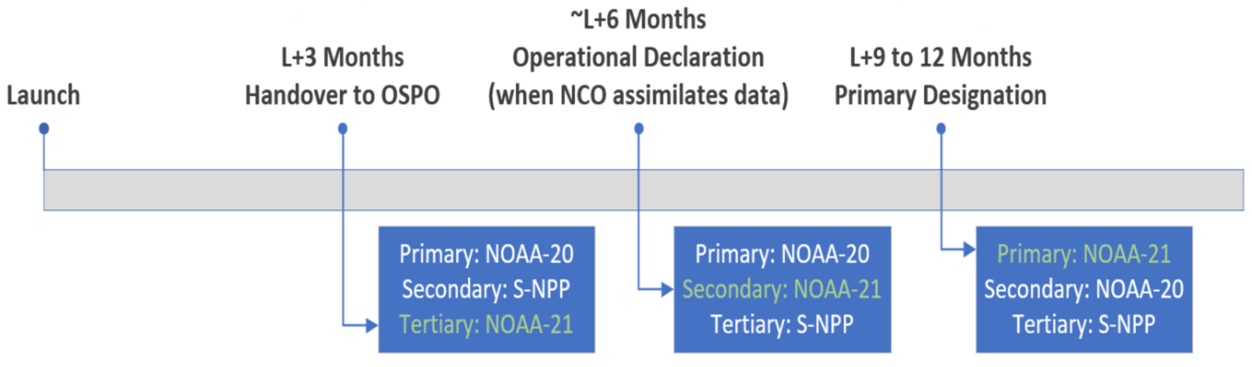 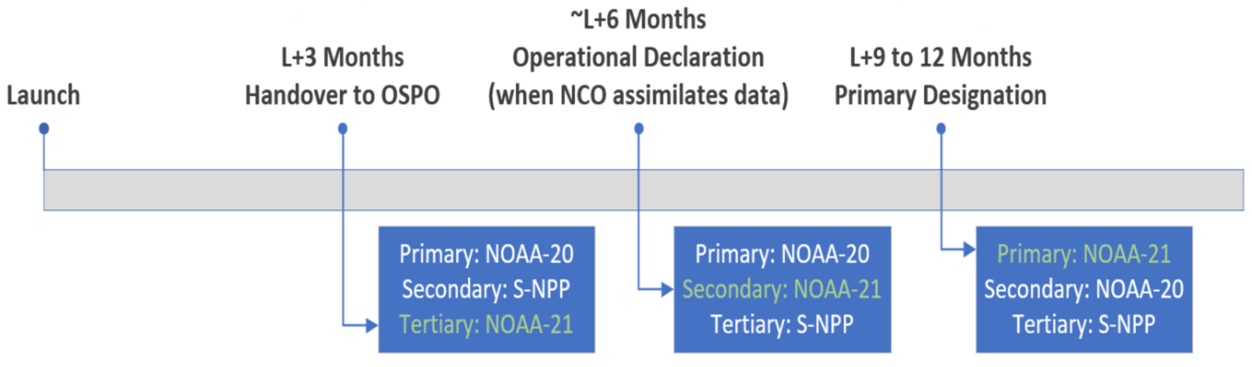 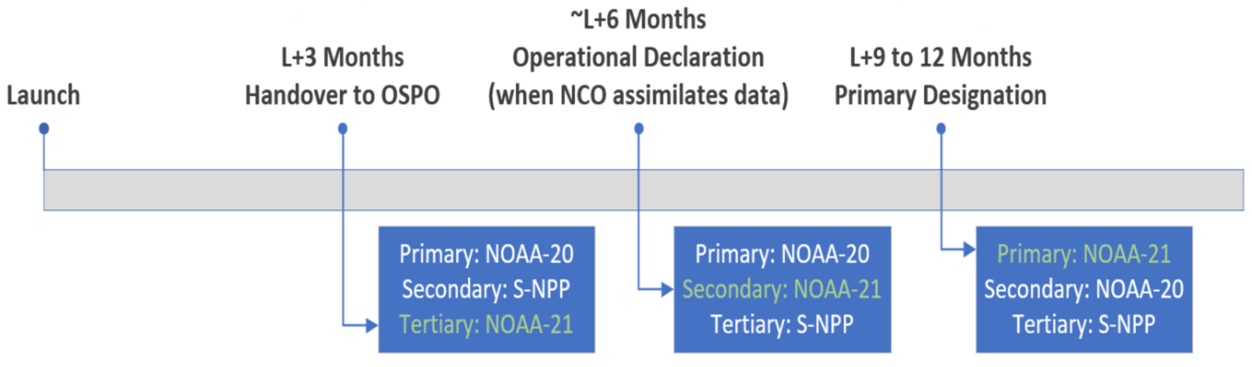 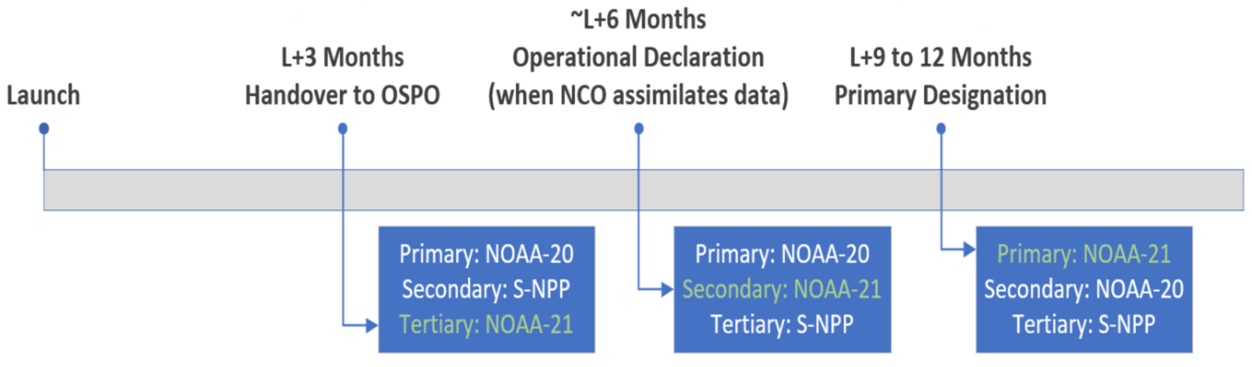 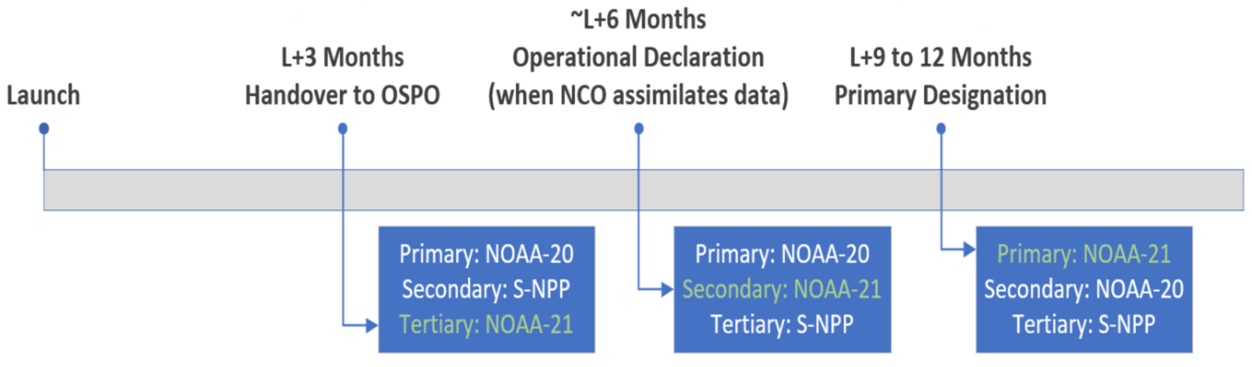 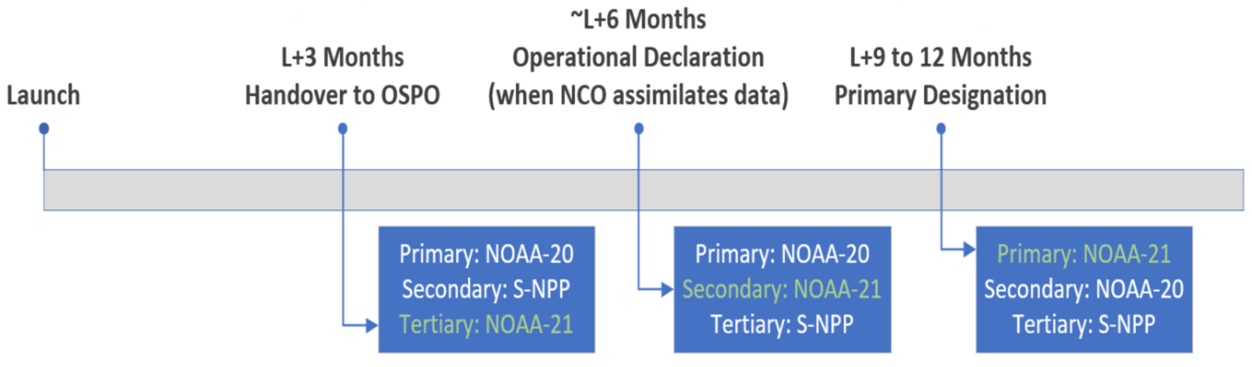 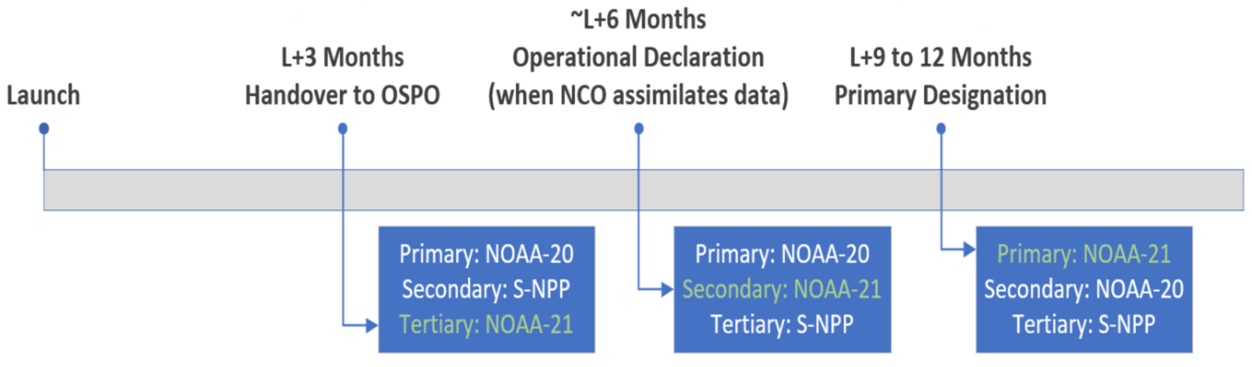 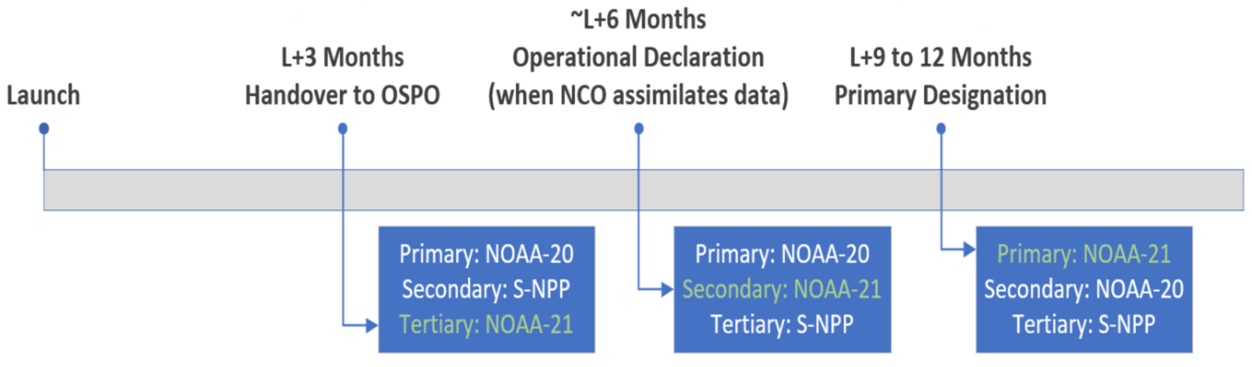 after J. McNitt et al.
JPSS-2 launch: Nov. 1, 2022
Source:  J. McNitt
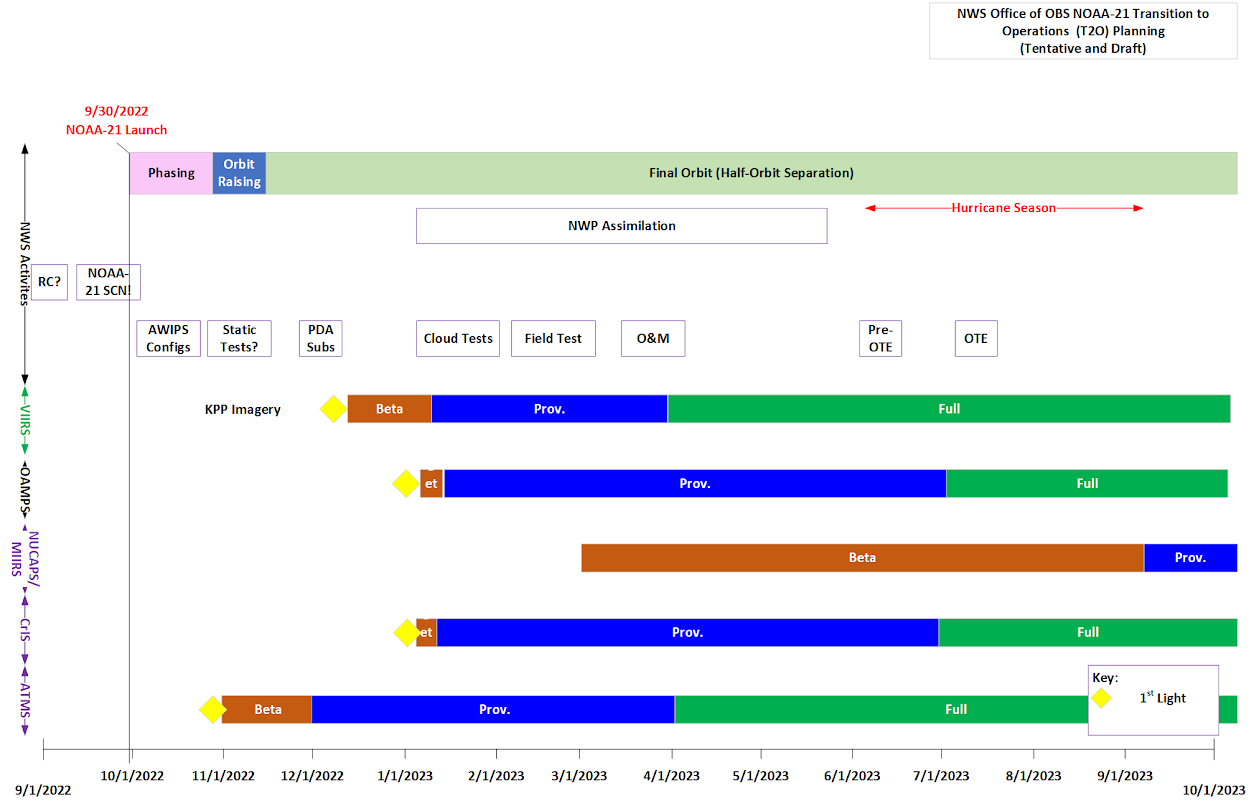 ‹#›
NWS readiness planning for JPSS-2/NOAA-21
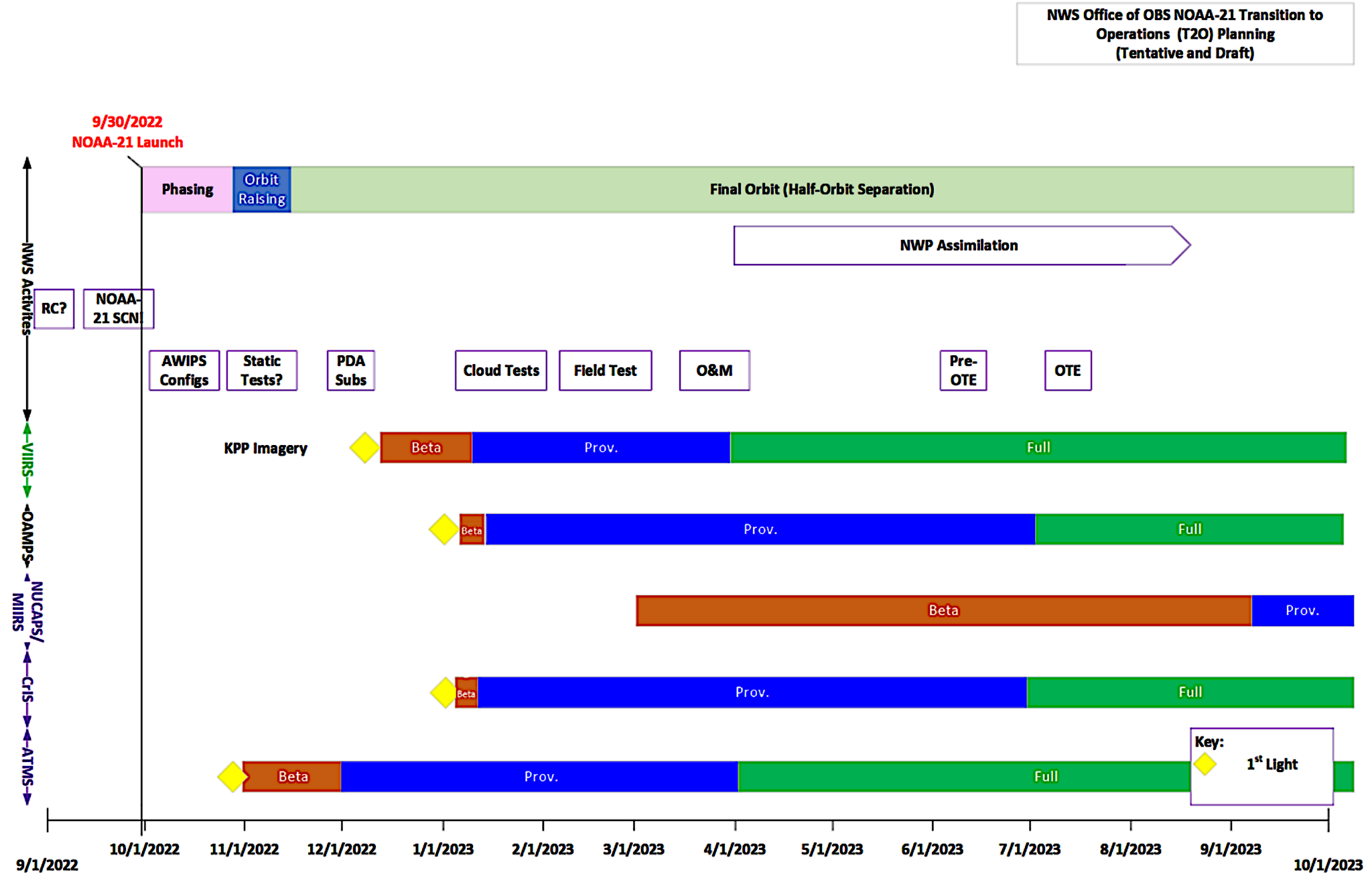 JPSS-2 launch: Nov. 1, 2022
Source: Dariush Khadjenouri
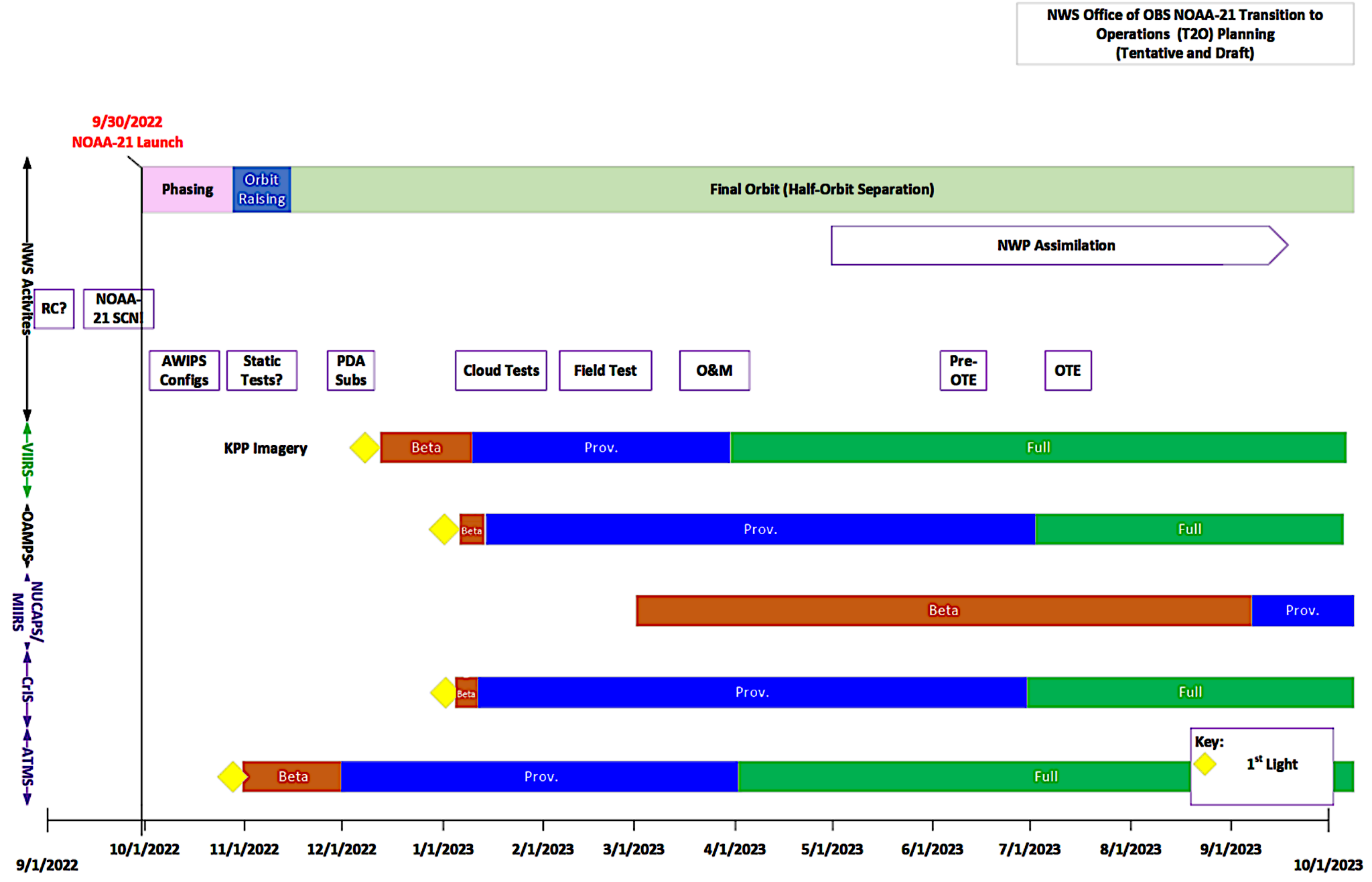 NOAA-21 LEO&A
NOAA-21 tertiary
NOAA-21 secondary
NOAA-21 primary
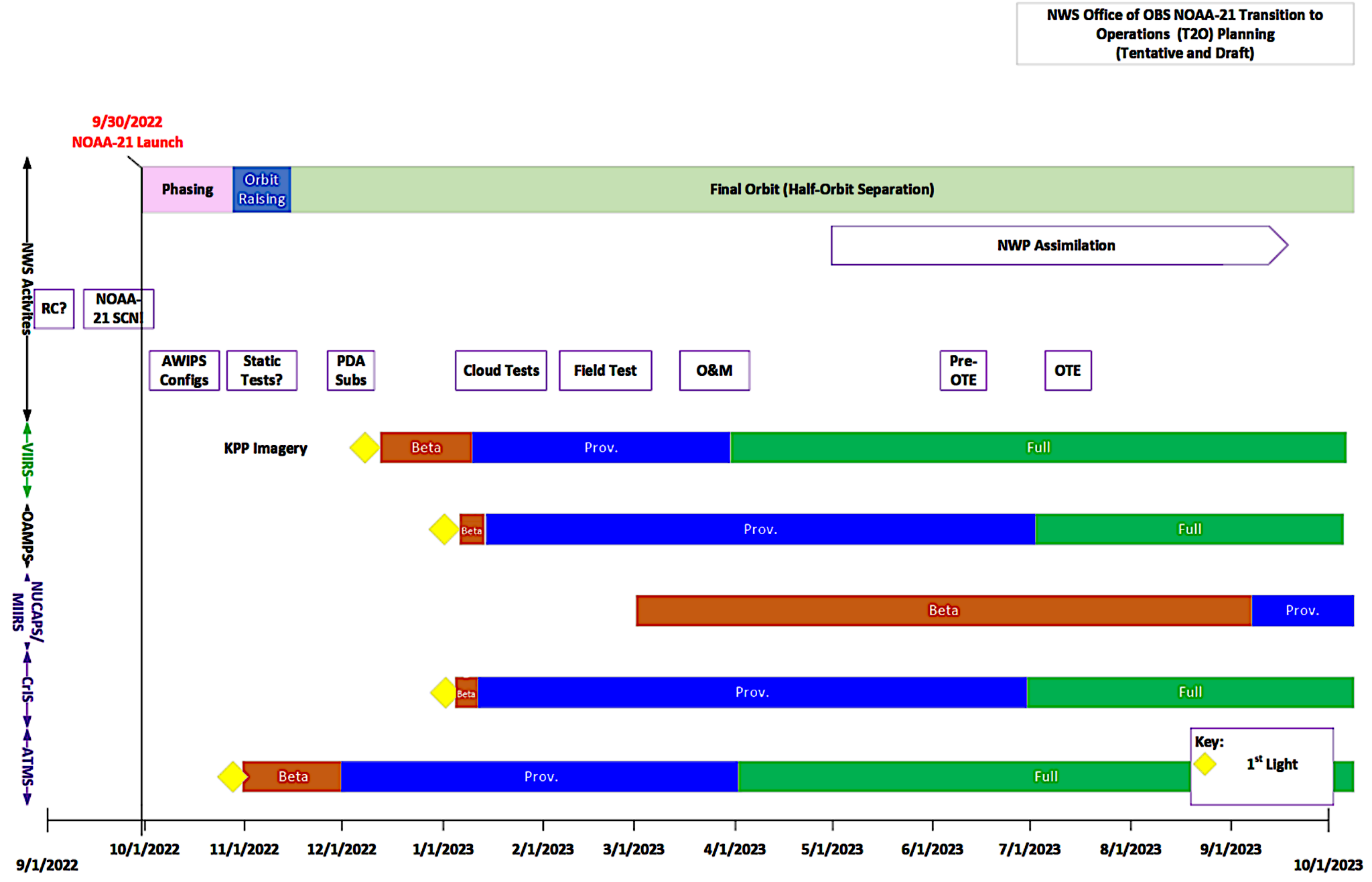 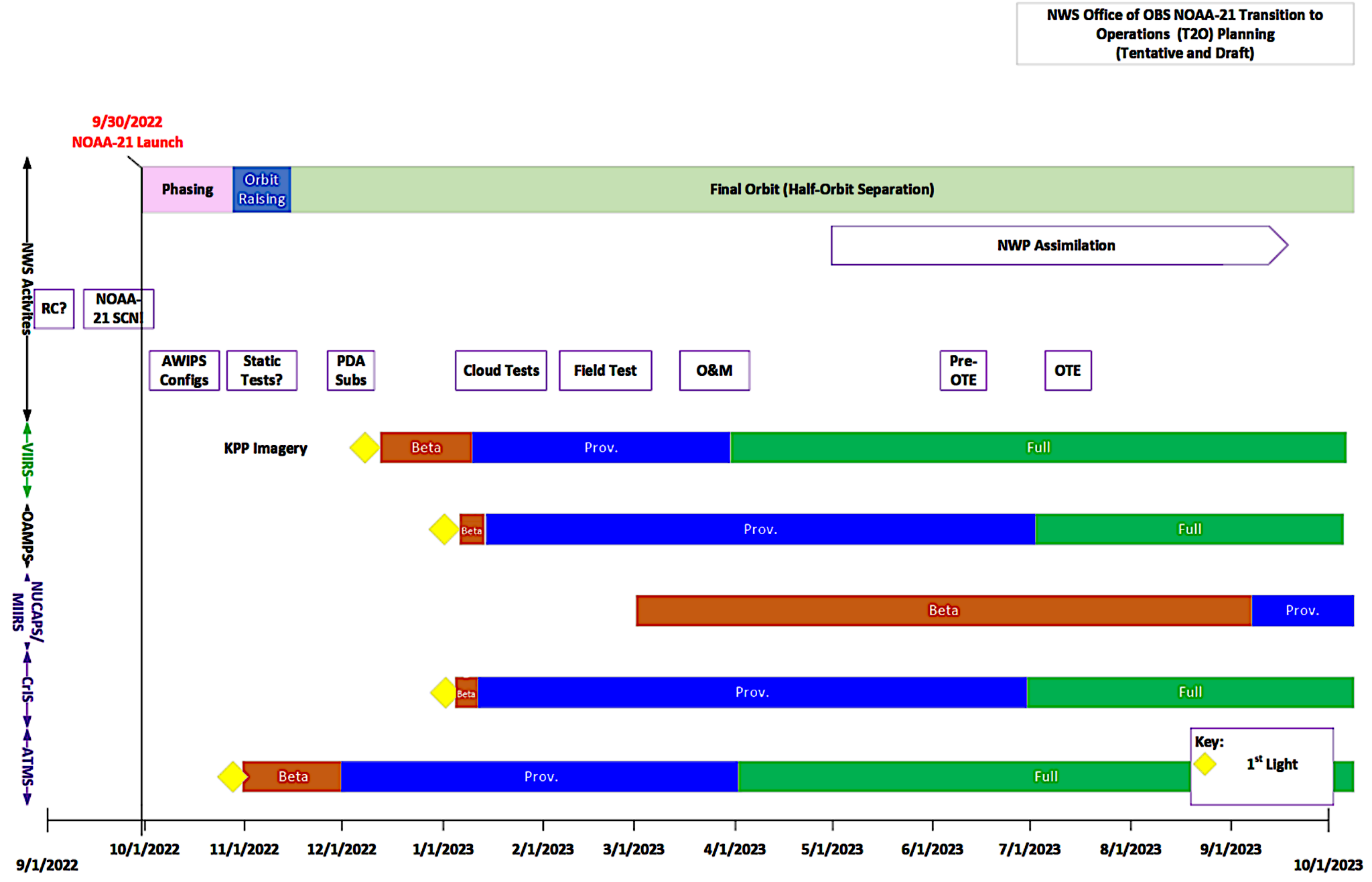 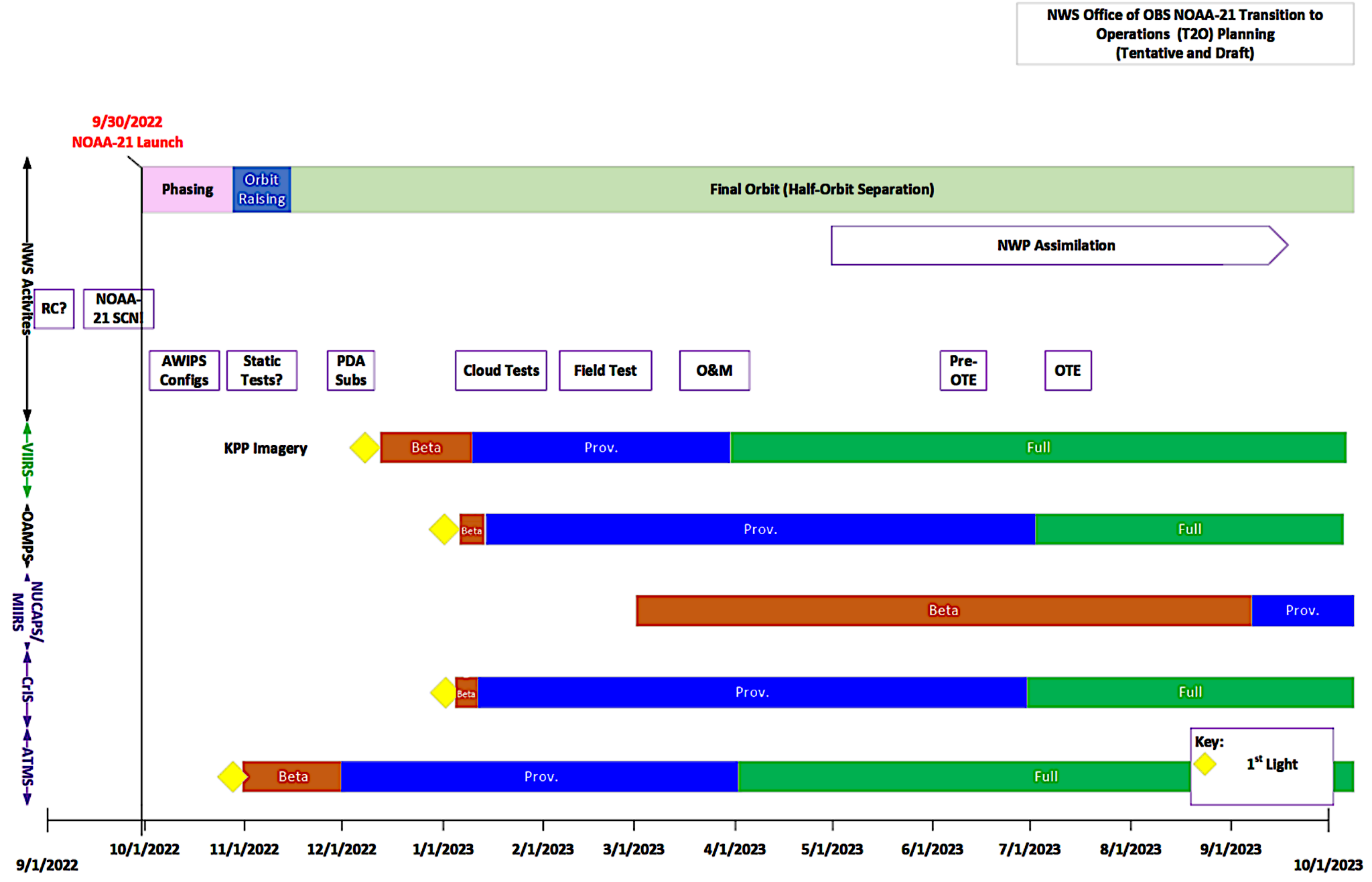 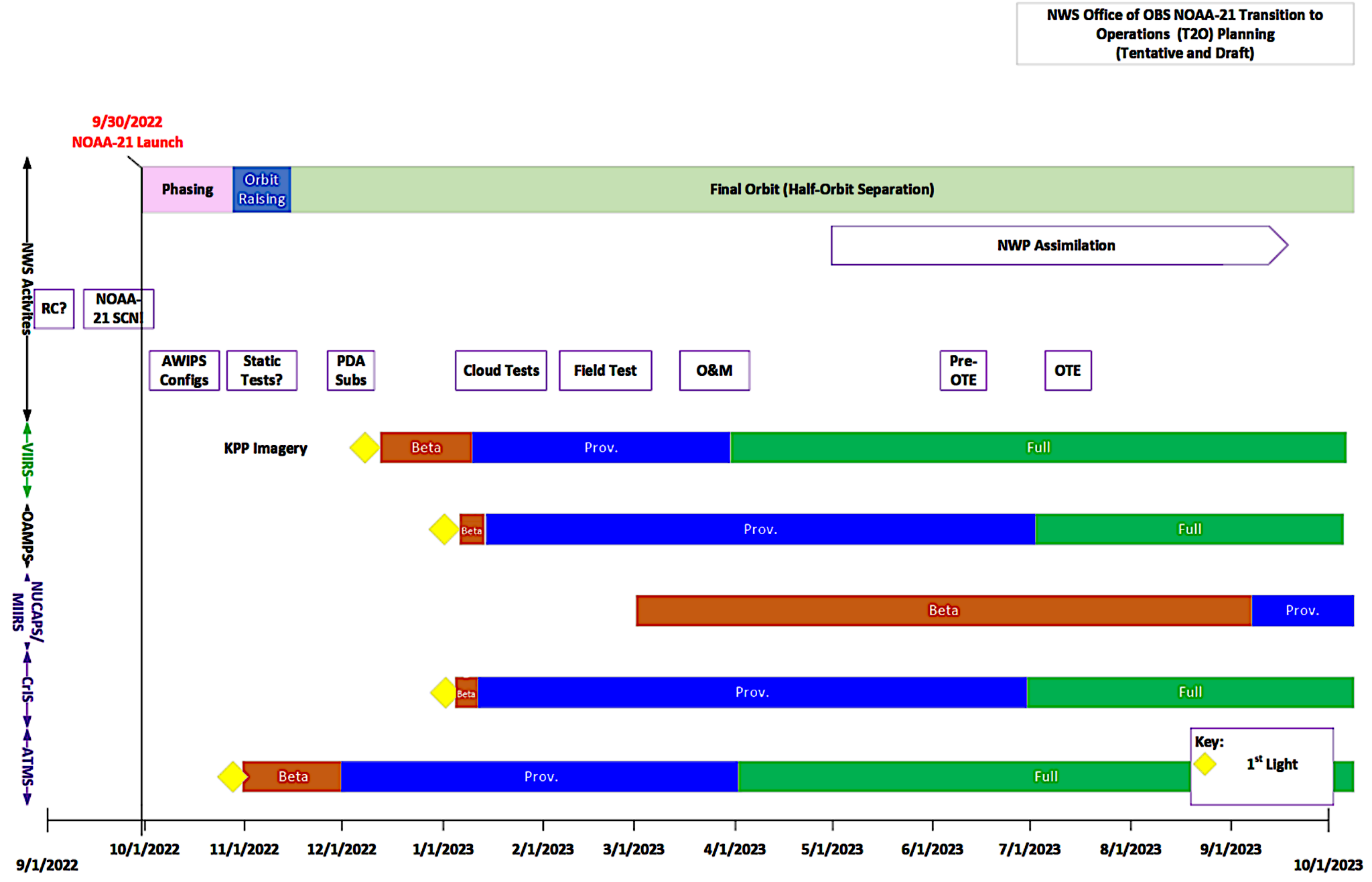 ‹#›
JPSS-2 (NOAA-21)  Product Maturity timeline
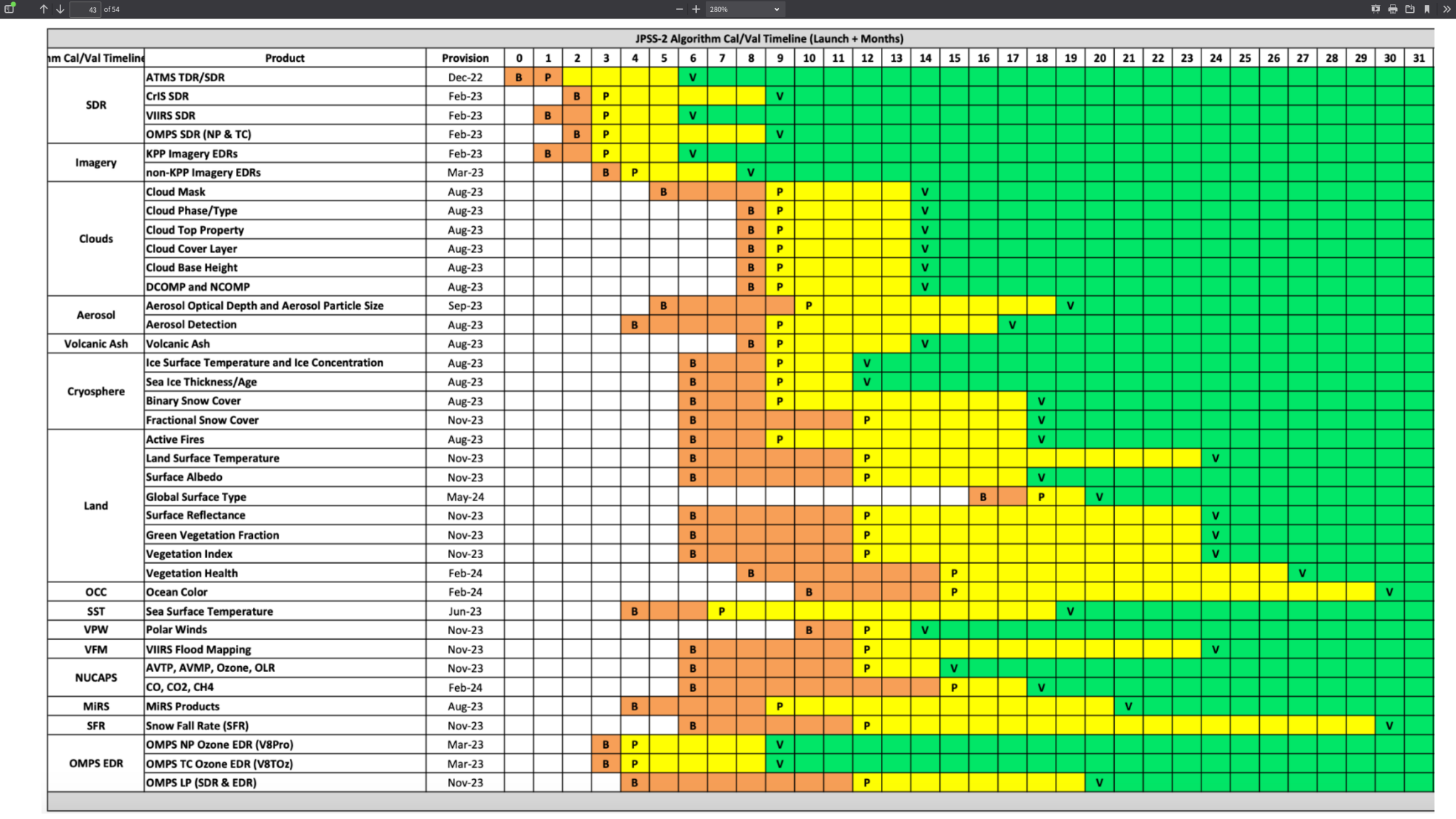 Subject to change

From the JPSS-2 Product Operations Plan (Sept. 2022)
All are invited to complete the JPSS-2 / NOAA-21 User Readiness Survey 
through October 31
‹#›
S-NPP continuity as the tertiary JPSS satellite
On SBN: NOAA-21 data products, once they’re operational, will replace their S-NPP counterparts.
As detailed in the JPSS-2 Product Operations Plan (Sept. 2022):
The S-NPP satellite will remain operational at least until NOAA-21 is designated the primary satellite (9 to 12 months after launch). No formal guidance to decommission the satellite has been provided.
The S-NPP spacecraft will be operated at a lower priority than the primary and secondary satellites (NOAA-20,21).
NDE / PDA operational systems will produce and provide S-NPP products on a “best-effort” basis, as long as this does not impact data product operations from NOAA-20,21 or from other missions.
If NDE/PDA data loading nears its capacity, lower-priority S-NPP products will be moved off the operational systems.
All are invited to complete the JPSS-2 / NOAA-21 User Readiness Survey through October 31
‹#›
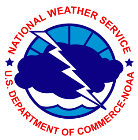 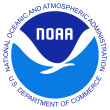 4. Data product updates & lookahead
Data product notes (1)(with links to prior TOWR-S Update slides or other resources)
Recent changes on SBN:
Thinned GOES-R Temperature & Moisture Profiles were activated on July 13, 2022 (SCN22-53)
GOES-R Meso Fire Hotspots were moved to the GRE/GRW channels on Aug. 24, 2022 (SCN22-79)
Global ASCAT ocean winds from Metop-B were activated on Sept. 8, 2022 (SCN22-72)
Looking ahead: 
VIIRS Flood Maps to be evaluated in AWIPS by NWS Ops Proving Ground
Transitioning from Himawari-8 to Himawari-9 starting in Dec. 2022
Himawari-9 has been in geostationary orbit since Nov. 2016
Transition will require changes to PDA subscriptions; LDM feeds to Pacific & Alaska regions; ISatSS; GWSAS (IRC and Guam); and regional data flows
Himawari-9 L2 products to follow in CY2023 
Sentinel-6A Altimetry (wave heights/wind speeds) from EUMETSAT now available on PDA
TOWR-S is working configurations/subscriptions for OPC and NHC
Metop-C ASCAT winds will be available on PDA (->SBN) in Jan. 2023.
‹#›
Data product notes (2)(with links to prior TOWR-S Update slides or other resources)
Looking ahead (continued): 
Several GOES-R Enterprise products will go into operations (and some on SBN) in Feb. / Mar. 2023.
Operational gridded GLM products (G-16, G-18) will go on SBN in Mar. 2023
Development of AWIPS-friendly Himawari-8,9 L2 products is now complete; they will go into PDA operations in Mar./Apr. 2023
Upcoming satellite launches:
OceanSat-3 launch: estimated Nov. 2022
OSCAT-3 scatterometer will fill the gap left when SCATSAT ceased operations in Feb. 2021.
(MeteoSat 3rd Gen.) MTG-Imager 1 launch: Dec. 2022
Geostationary @ Longitude 0°
Pre-launch test data is available now
(Metop 2nd Gen.) Metop-SG-A1 launch: Dec. 2024 or later
Sun-synchronous polar (morning) orbit
GOES-U: Spring 2024 
Geostationary @ Longitude 137°W or 75° W
‹#›
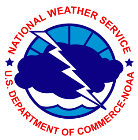 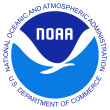 5. New from TOWR-S
ISatSS updates in IDP
Approach: Series of Small Updates
RPM/v4.3 framework; GLM Grids for OPC and WPC; GOES-18 compatibility
Now operational on IDP's Operational system
Currently providing G16/G17 imagery and gridded GLM to OPCN and HPCN
Himawari-8 support (=> retire AHIProc); first use of PDA
Support for Meteosat, GeoColor, and ProxyVis
Support for Scatterometers, Altimeters, Microwave Imagery, SAR
Each will update to latest NWSPy library
‹#›
Satellite Book Club (SBC) Seminar Series
Thursdays, usually at Noon ET
Usage examples shed light on user requirements for satellite data products and capabilities
Recordings are on the SBC page in the NOAA VLab and the NWS Commerce Learning Center (CLC) website
Full-text transcripts are available for all 115 SBC sessions – searchable from within VLab
New!
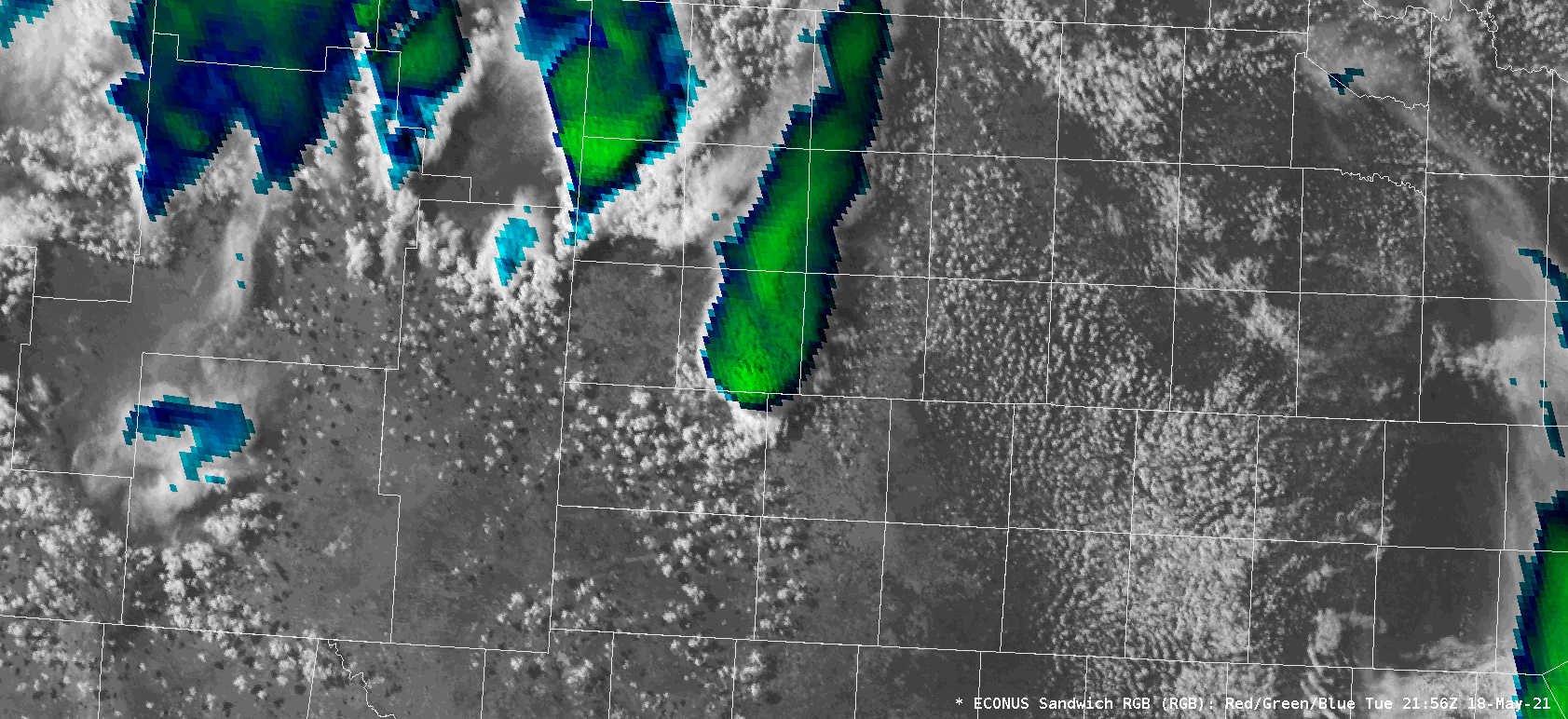 Devin Chehak / 2022-06-02 (more)
‹#›
TOWR-S Product Posture
https://vlab.noaa.gov/web/towr-s/product-posture
VLab now hosts a table of all satellite data products that TOWR-S is involved with (integrating them into NWS forecast operations).
Instant search, filter, and sort capability provides access by keyword, satellite, sensor, etc. 
Many rows link to Dataset Guides with more AWIPS details

Note:	Distribution Path “TBD” indicates a product not yet disseminated to users
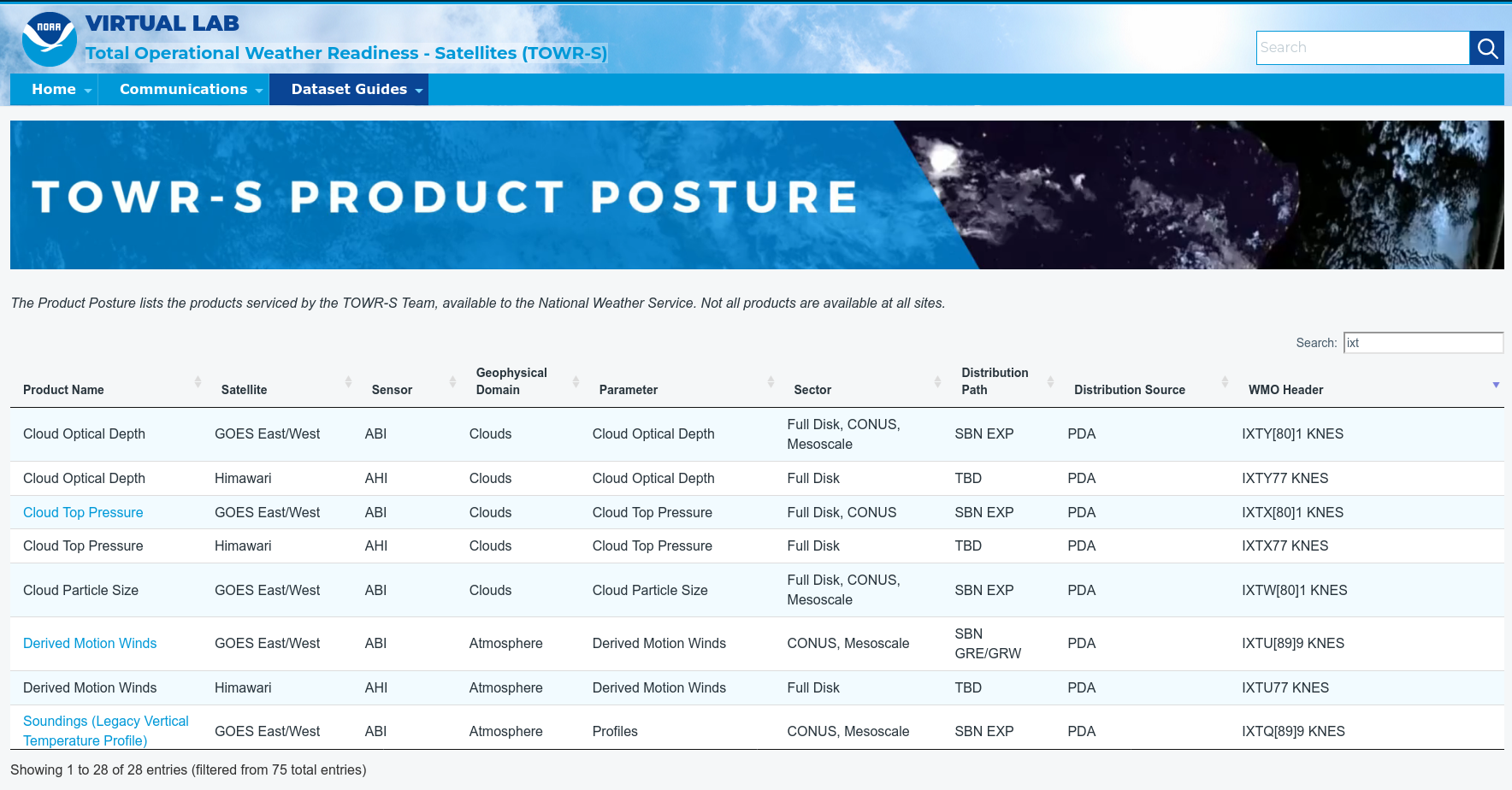 ‹#›
TOWR-S monthly
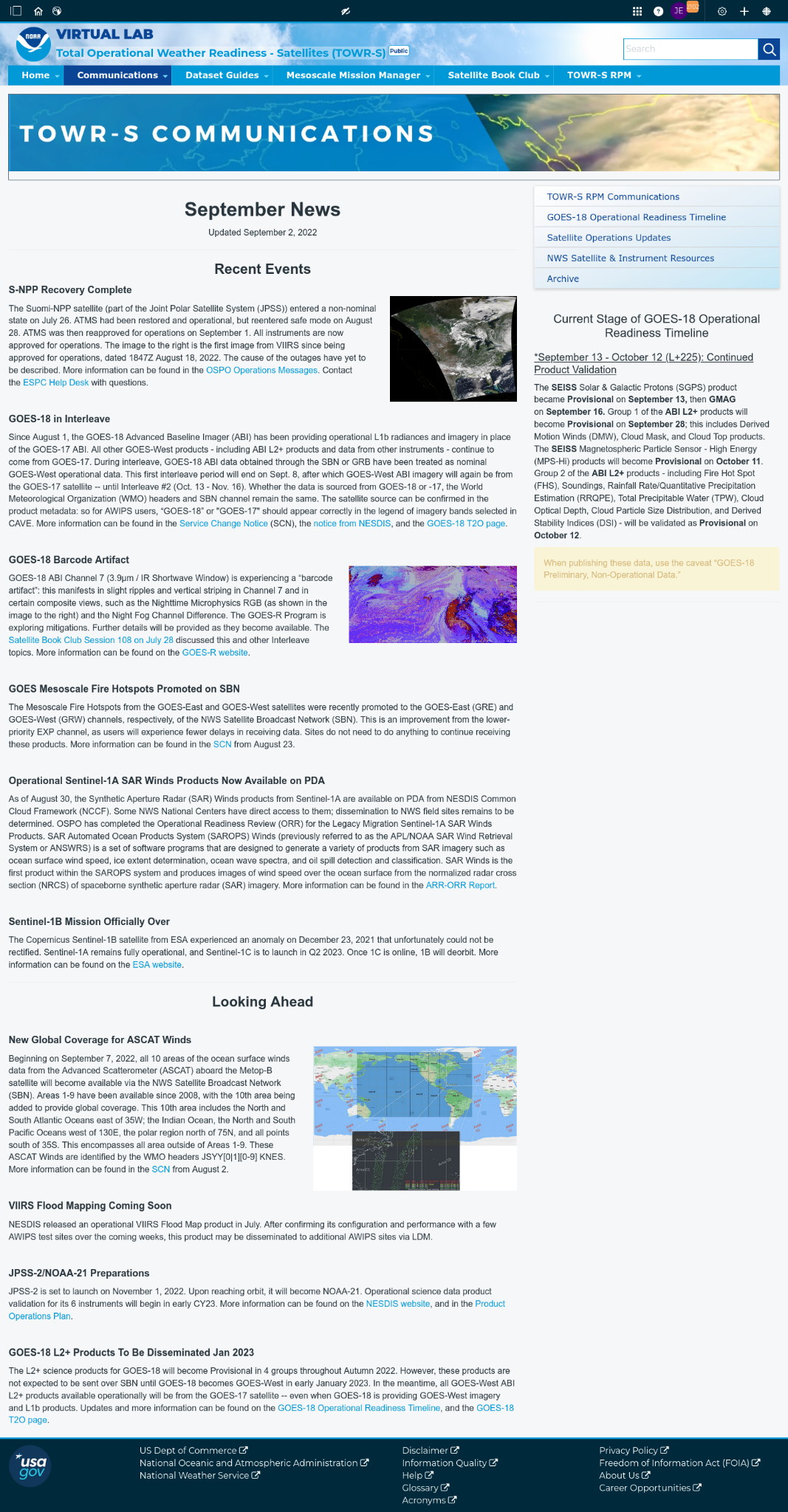 Supplements the quarterly TOWR-S Update briefingsand the weekly / occasional TOWR-S mailers
Emailed to TOWR-S Update attendees and posted to VLab (https://vlab.noaa.gov/web/towr-s/communications)
Aiming for a monthly cadence
‹#›
geoCloud AWIPS for Collaboration
TOWR-S team has an initiative to bring people together in the AWIPS environment to foster collaboration on ways satellite data can enhance the NWS mission
TOWR-S facilitates small groups of forecasters, technique development meteorologists, and algorithm developers from across the NWS and NESDIS
More details are in Satellite Book Club Session 38 
Please contact Lee Byerle to schedule a session with your office
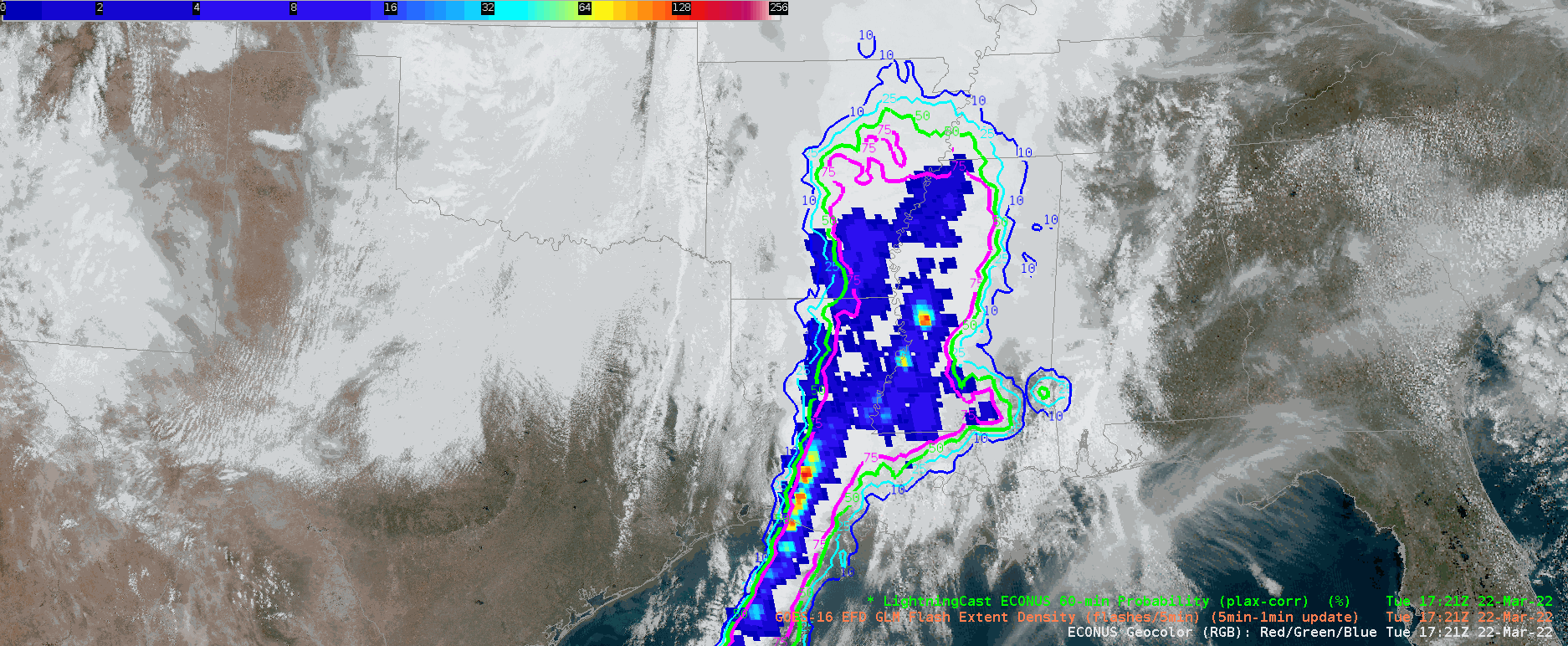 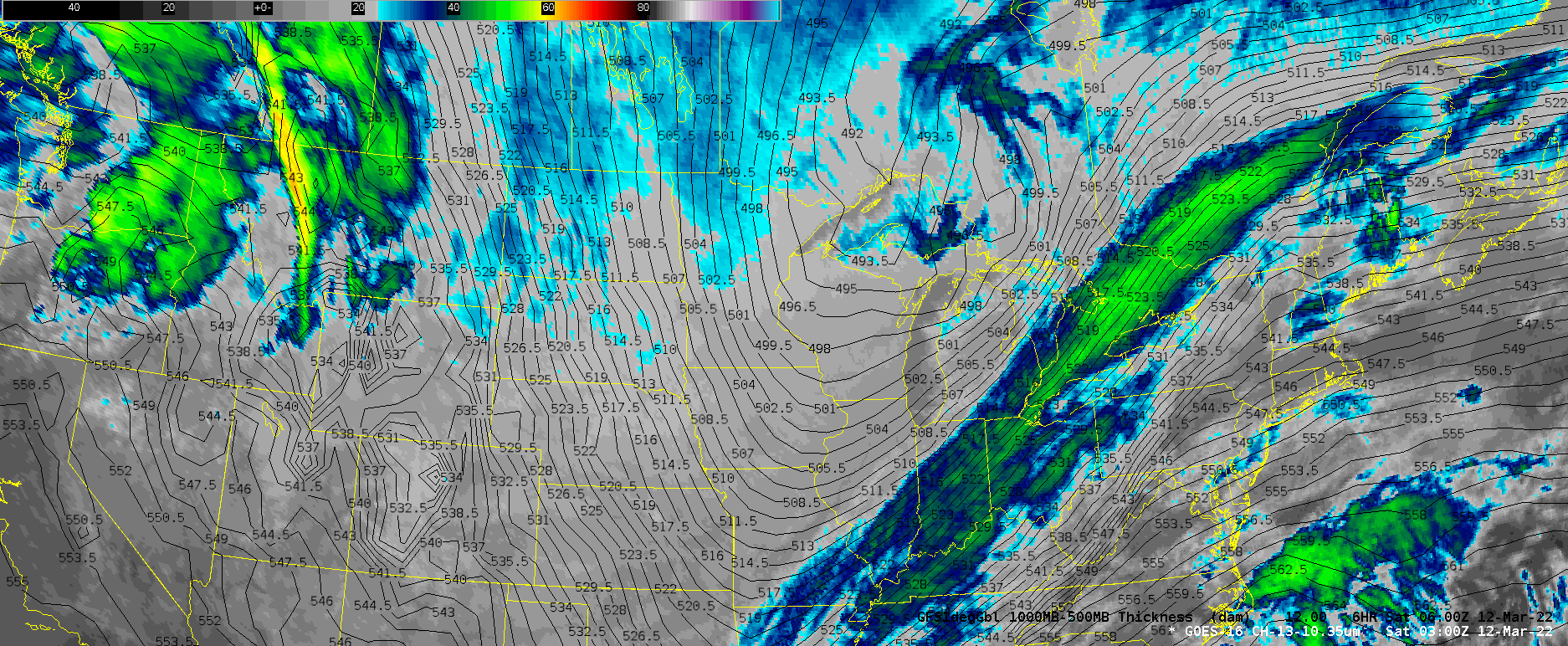 ‹#›
TOWR-S Activity Plan
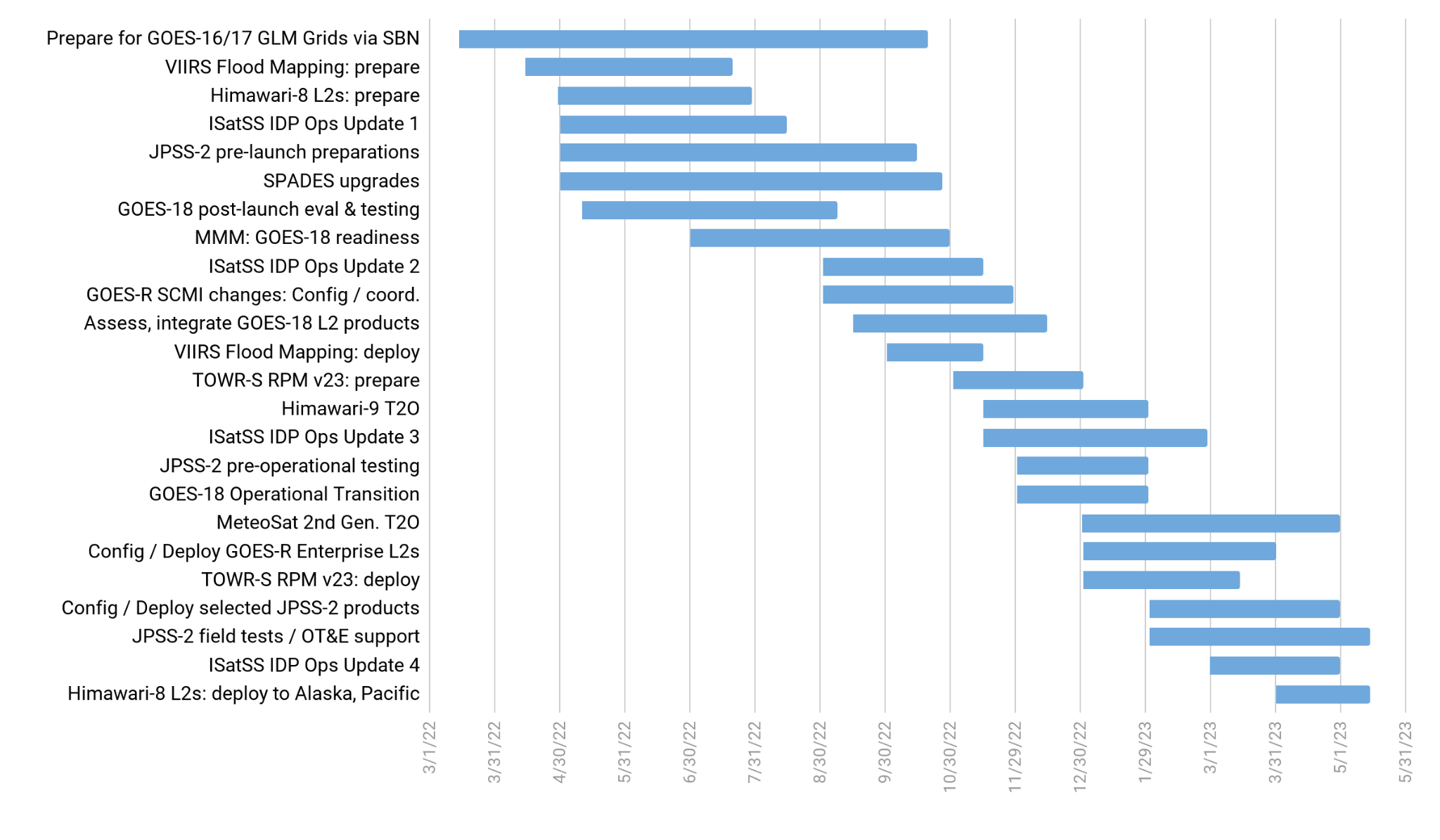 Sept. 30, 2022
‹#›
Contact Information
Office of Observations
Brian Gockel – brian.gockel@noaa.gov
Jordan Gerth – jordan.gerth@noaa.gov

Total Operational Weather Readiness – Satellites (TOWR-S) Team
John Evans – john.d.evans@noaa.gov
Lee Byerle – lee.byerle@noaa.gov

Links
NWSChat (“towr-s” chatroom)
TOWR-S in the NOAA VLab
‹#›
Next TOWR-S Update
(tentative)
Dec. 16, 2022
‹#›
Sept. 30 Attendees
‹#›
Sept. 30 Google Meet chat record
Victoria Wegman - NOAA Affiliate - 1:01 PM
Yes the static is from Brian
Brian Motta - NOAA Federal - 1:08 PM
what's the GeoCloud ?
Brian Gockel - NOAA Federal - 1:08 PM
upcoming slide on this, I think
slide 29
Brian Motta - NOAA Federal - 1:18 PM
when will the rpm have the G-18 changes ready ? will all sites install at one time ?
Brian Motta - NOAA Federal - 1:19 PM
yes
James Darlow - NOAA Affiliate - 1:20 PM
How long does it take for products to receive Full Validation?
Brian Motta - NOAA Federal - 1:22 PM
why was it pushed back to March ?
will G-17 GLM remain available via SBN ?
Brian Gockel - NOAA Federal - 1:24 PM
G-17 GLM is not on SBN, but G18 will be added to SBN
Brian Motta - NOAA Federal - 1:24 PM
ok, thanks
Jordan Gerth - NOAA Federal - 1:24 PM
We are anticipating full validation in FY23 for most if not all products.

Joseph Fiore - NOAA Federal - 1:25 PM
correct Jordan
James Darlow - NOAA Affiliate - 1:25 PM
Thank you Jordan/Joseph.
Victor Stegemiller - NOAA Federal - 1:26 PM
Good news about the FD resolution!
James Darlow - NOAA Affiliate - 1:27 PM
and JTWC [Air Force & Navy Joint Typhoon Warning Center] need SHEM [Southern Hemisphere]
James Darlow - NOAA Affiliate - 1:29 PM
You mentioned the best replacement source?
for SHEM
Thank you
Victoria Wegman - NOAA Affiliate - 1:29 PM
https://www.weather.gov/media/notification/pdf2/scn22-94_geo_spectral_coverage_goes-eastwest.pdf
Jordan Gerth - NOAA Federal - 1:29 PM
GRB antennas will still receive the full disk.
James Darlow - NOAA Affiliate - 1:31 PM
@victoria- Thank You
Victoria Wegman - NOAA Affiliate - 1:36 PM
https://docs.google.com/forms/d/e/1FAIpQLScwzPthECRgGdK5V3FbtVsgS_x--MK8fOWOP09NRUeUY8GGMg/viewform
Brian Gockel - NOAA Federal - 1:39 PM
correct assumption
Dan Lindsey - NOAA Federal - 1:45 PM
MTG-I1 is now on a ship headed for French Guiana! https://twitter.com/esa/status/1575824368890187778?s=20&t=eND96BSrfbwplJWHu-LDRw
Victoria Wegman - NOAA Affiliate - 1:48 PM
Clarification: the transcripts are not searchable from any engine, they are only in VLab
Jordan Gerth - NOAA Federal - 1:49 PM
Thanks V for your work on this!
James Darlow - NOAA Affiliate - 1:53 PM
Great presentation and content. Thank you
Michael Stavish - NOAA Federal - 1:54 PM
Any news lately on the "barcode artifact" issue with the G18 3.9channel?
Michael Stavish - NOAA Federal - 1:56 PM
I noticed it's gone looking at the 3.9 loop on the slider today.
thanks Dan
Dan Lindsey - NOAA Federal - 1:56 PM
Thanks for the prompt, Mike.
Michael Stavish - NOAA Federal - 1:57 PM
great info all, thanks
TOWR-S Update
‹#›